Муниципальное бюджетное общеобразовательное учреждение 
«Средняя общеобразовательная казачья кадетская школа села Знаменка»
Нерчинский район, Забайкальский край


Проектная работа  детей 
 1 -2 класс 


Составила учитель начальных классов Хаустова Татьяна Александровна»

2014 год
Проект
«Осенние изменения в природе»
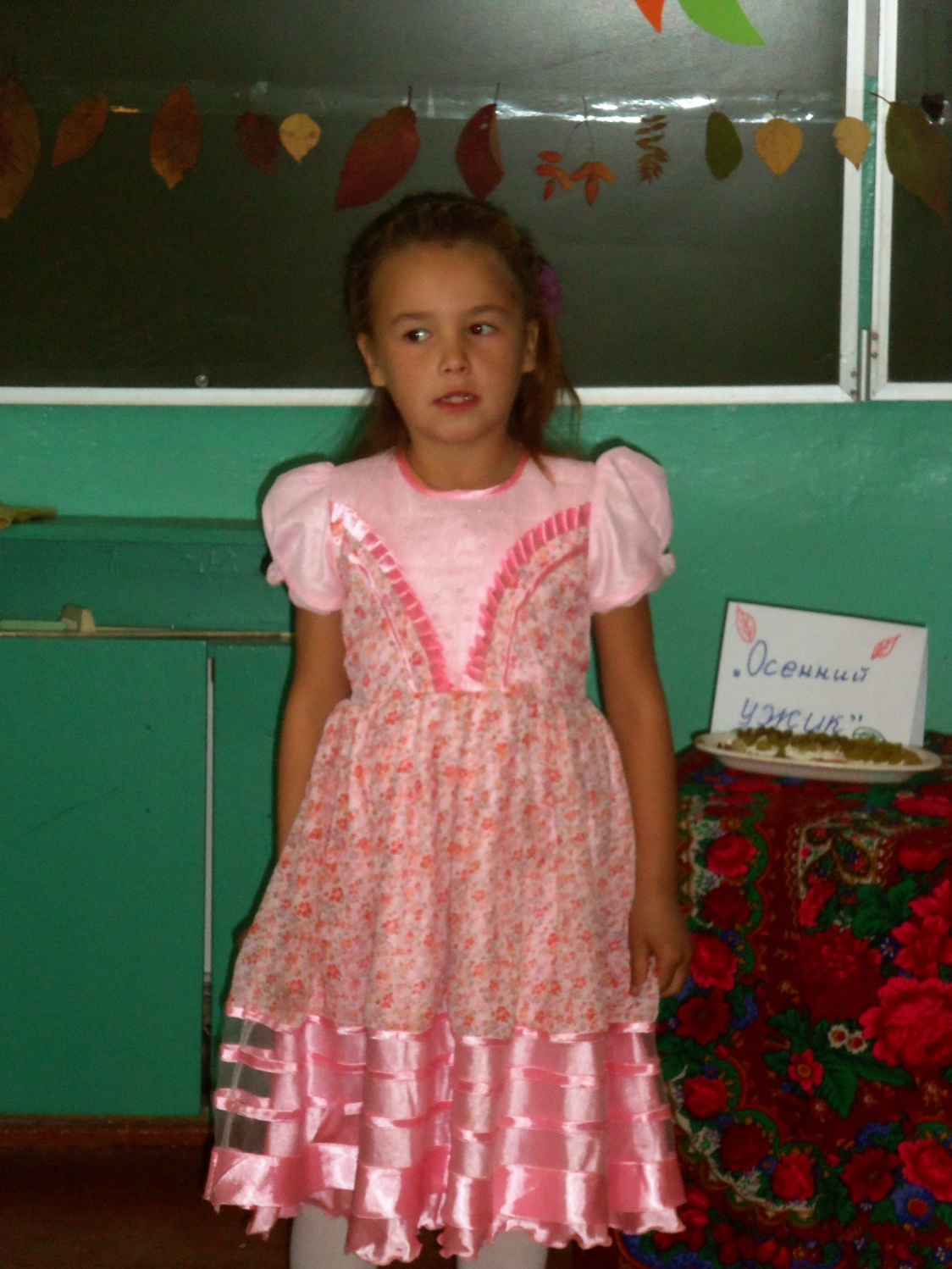 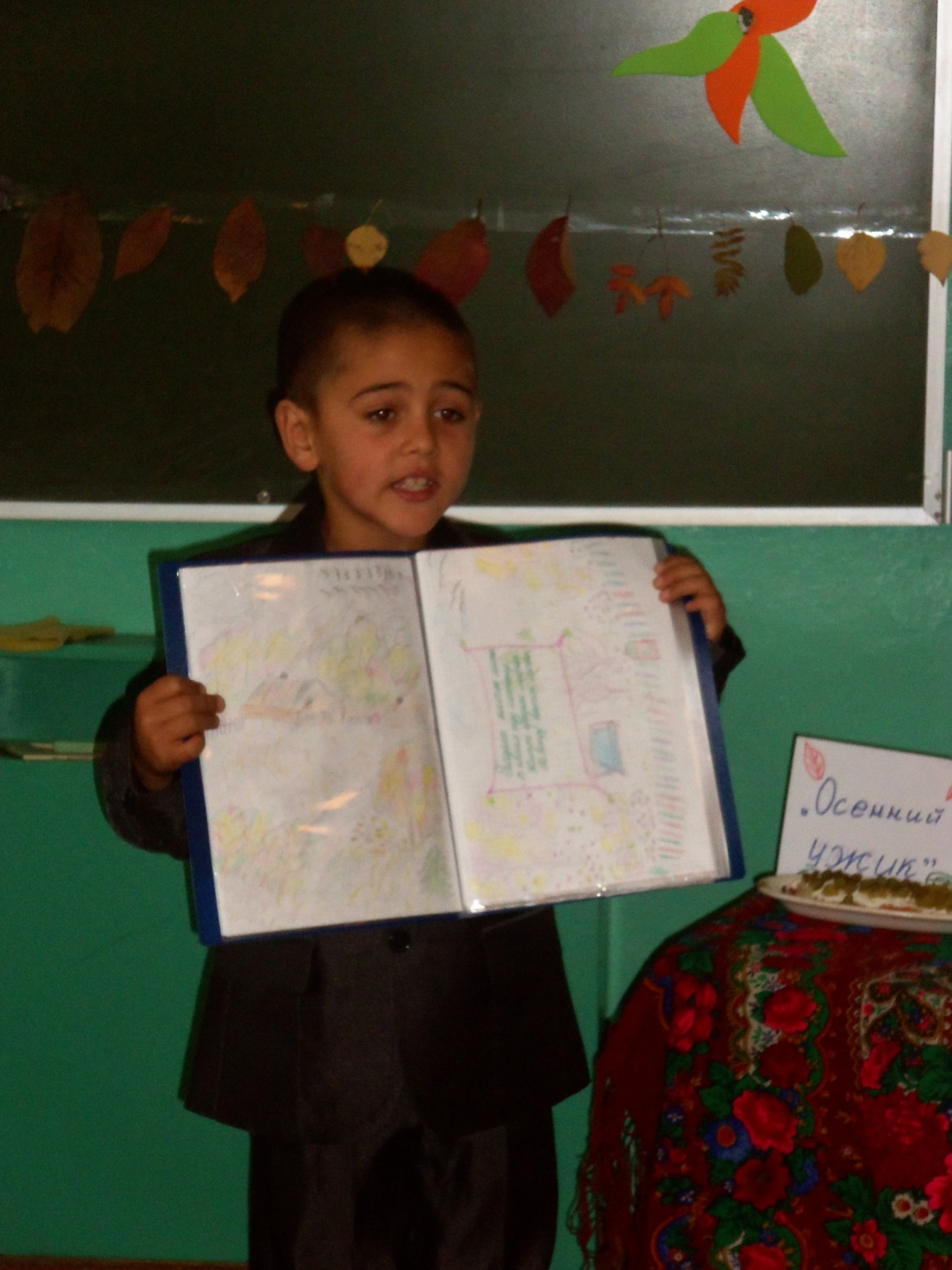 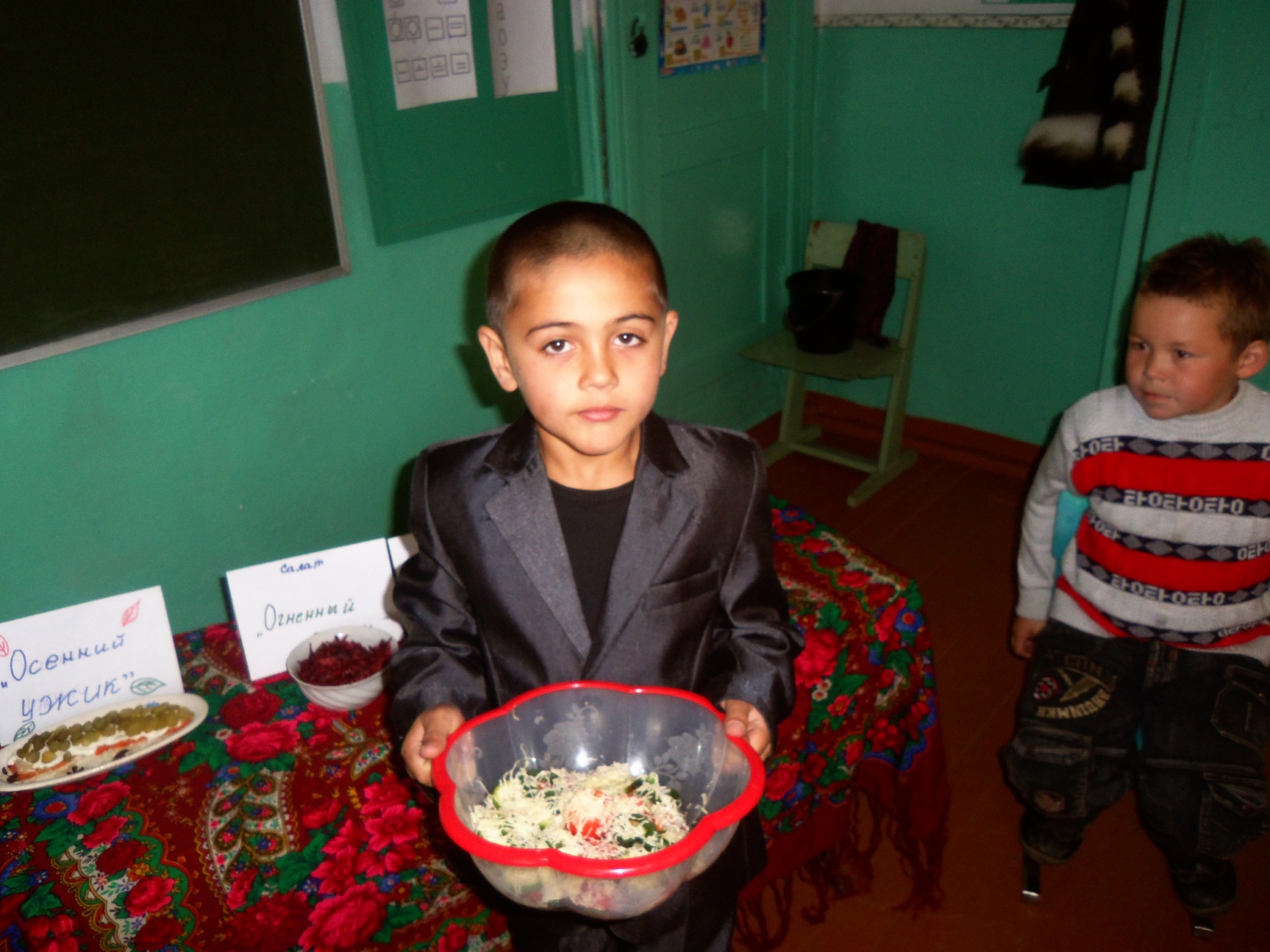 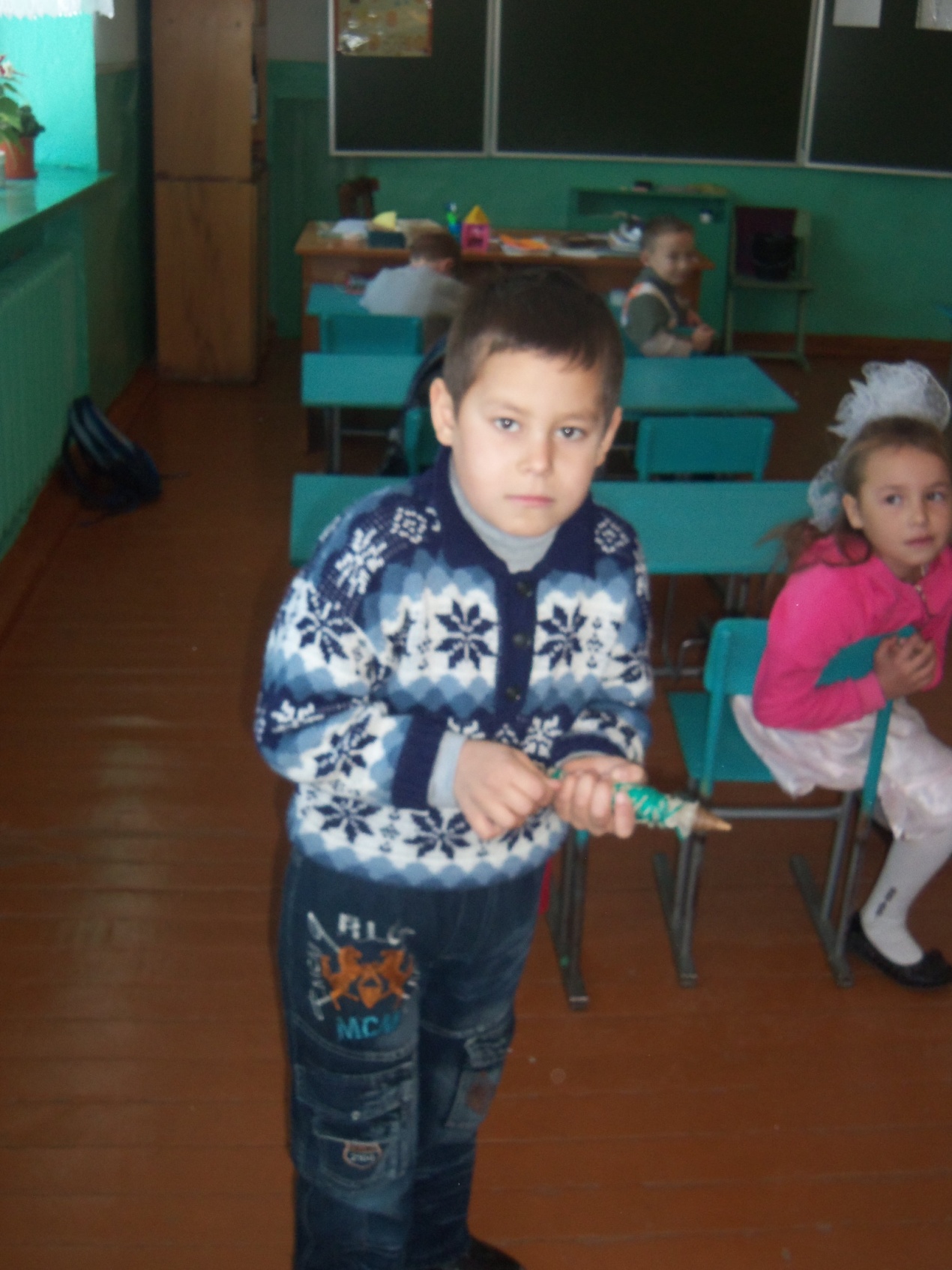 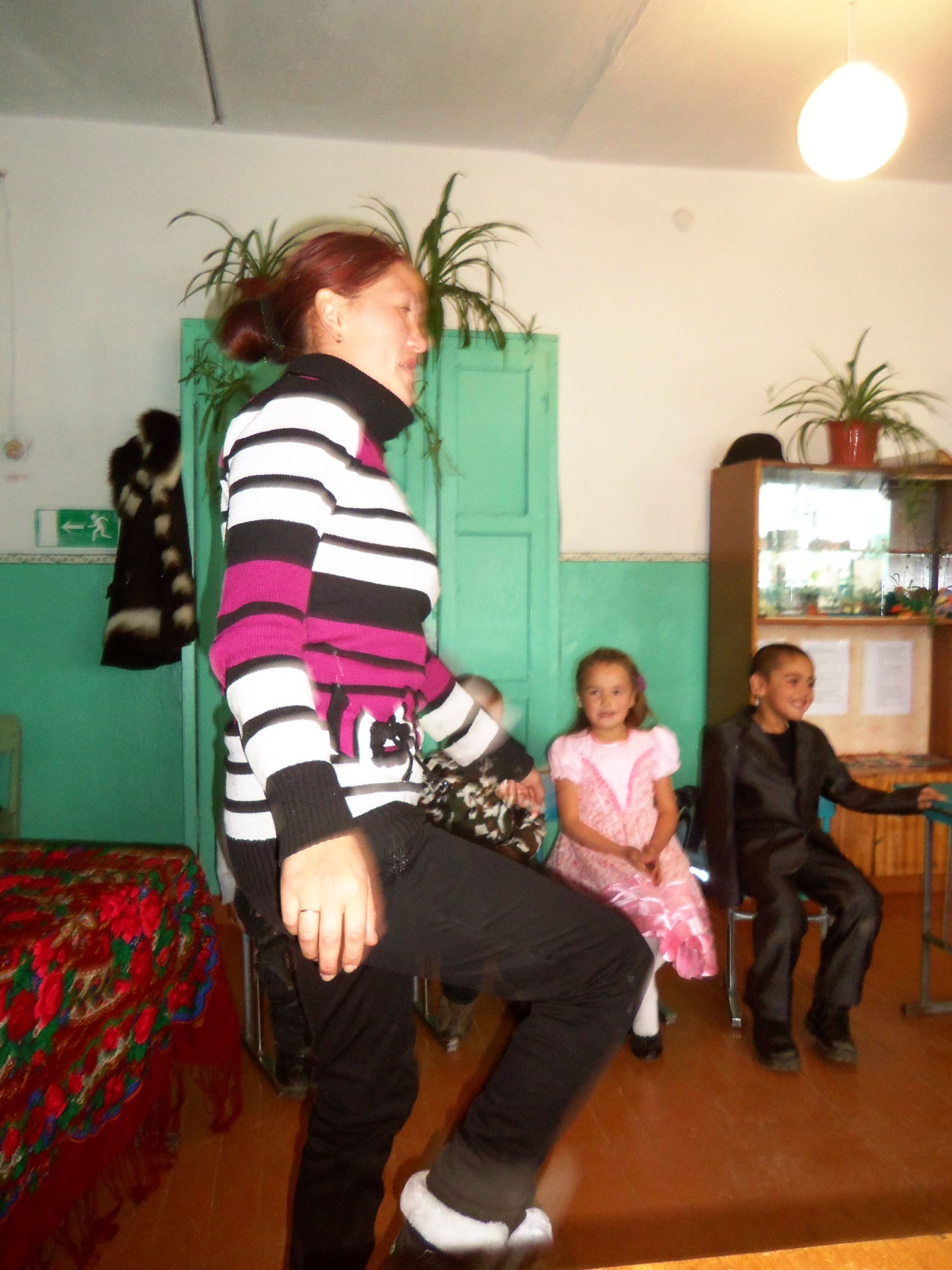 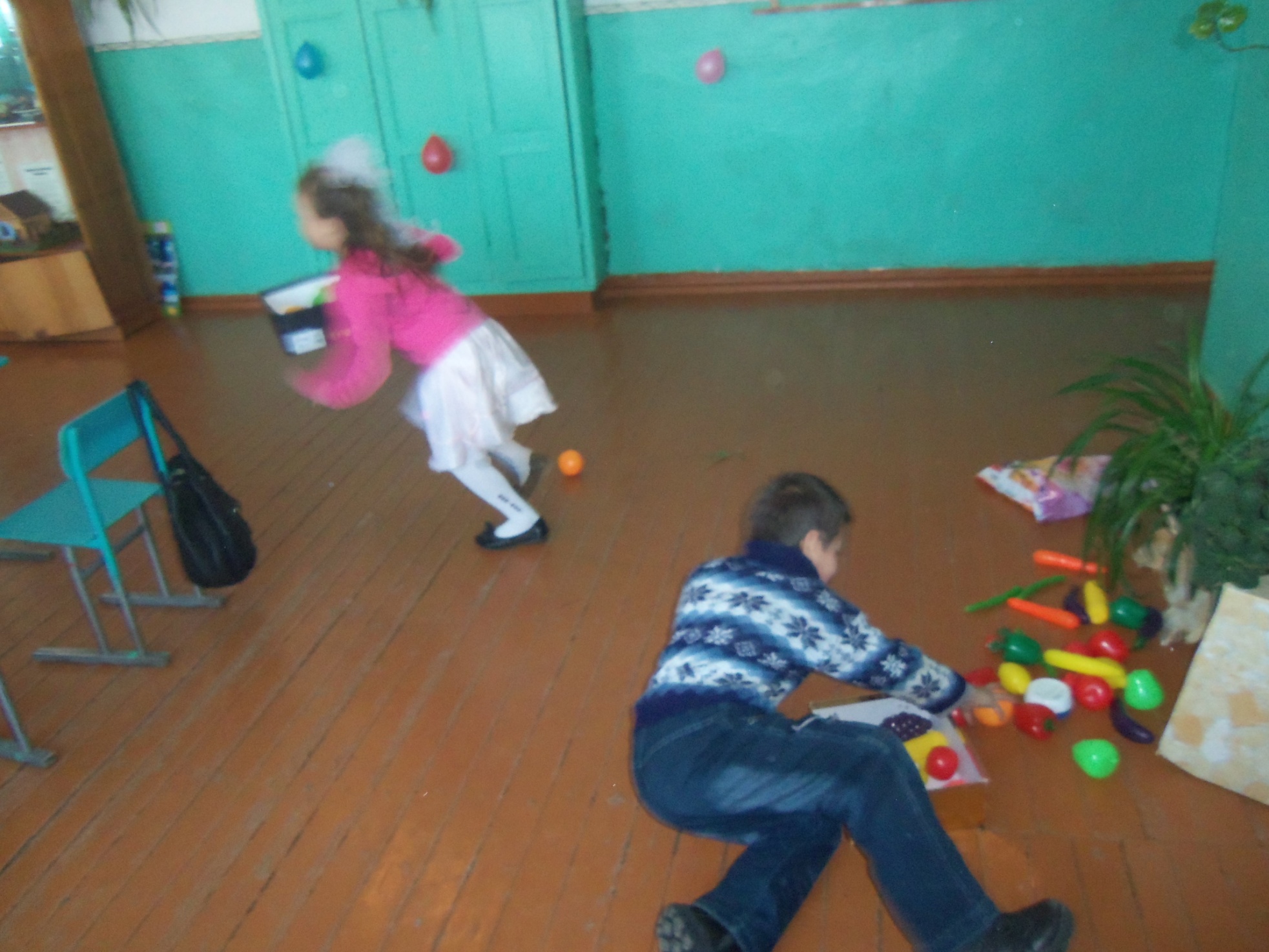 Проект
«Комнатные цветы»
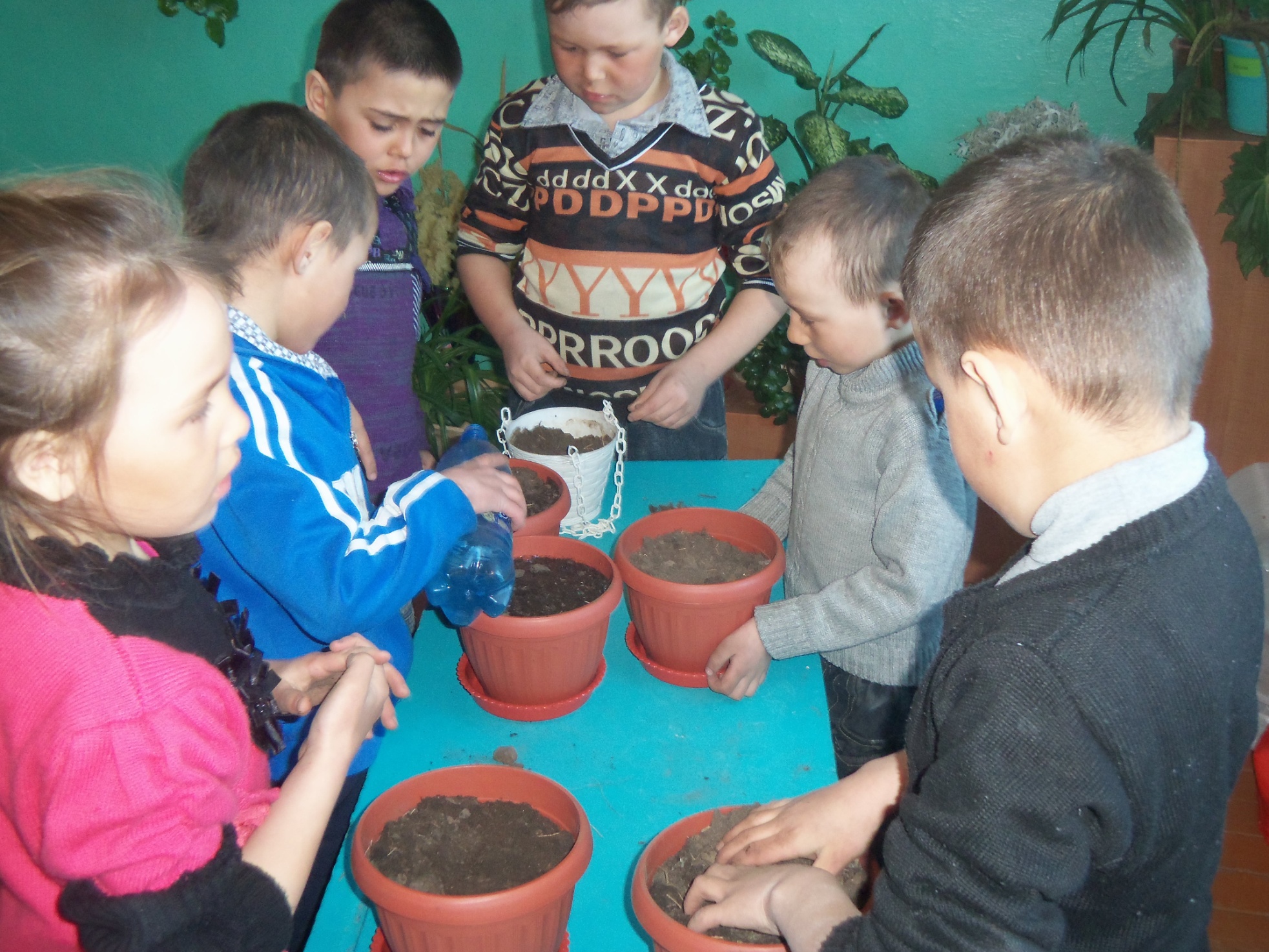 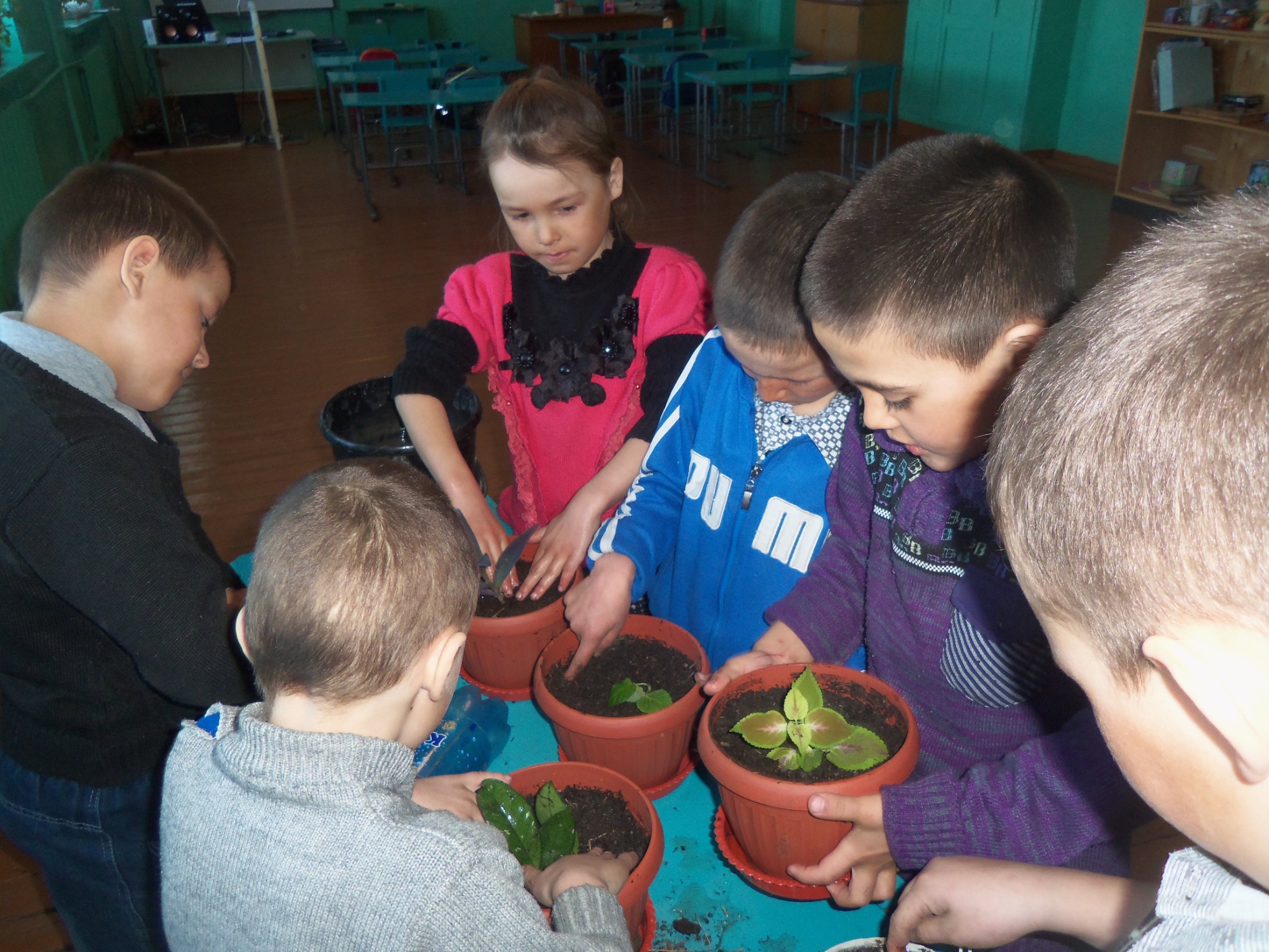 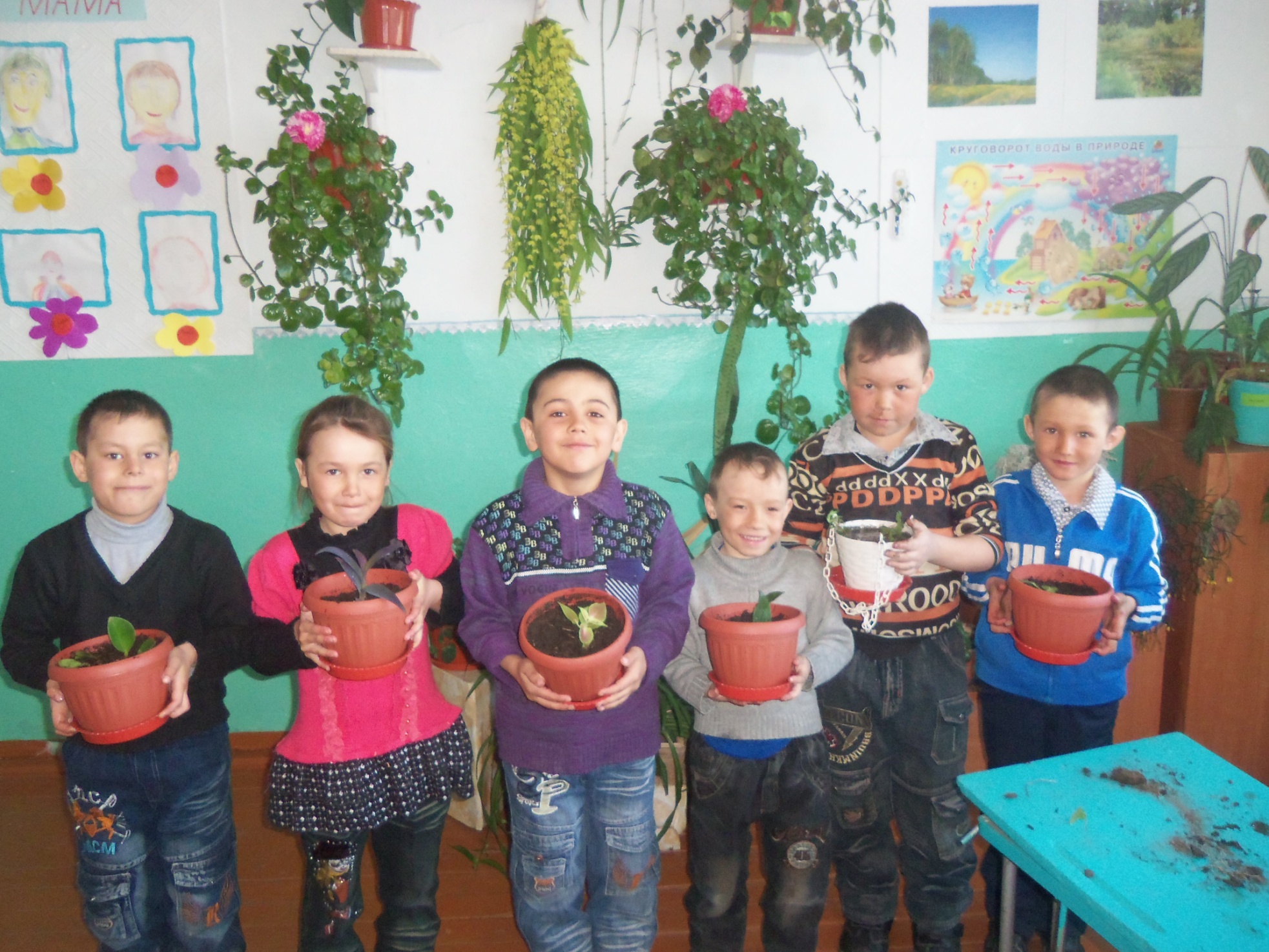 Проект
«Урожай на подоконнике»
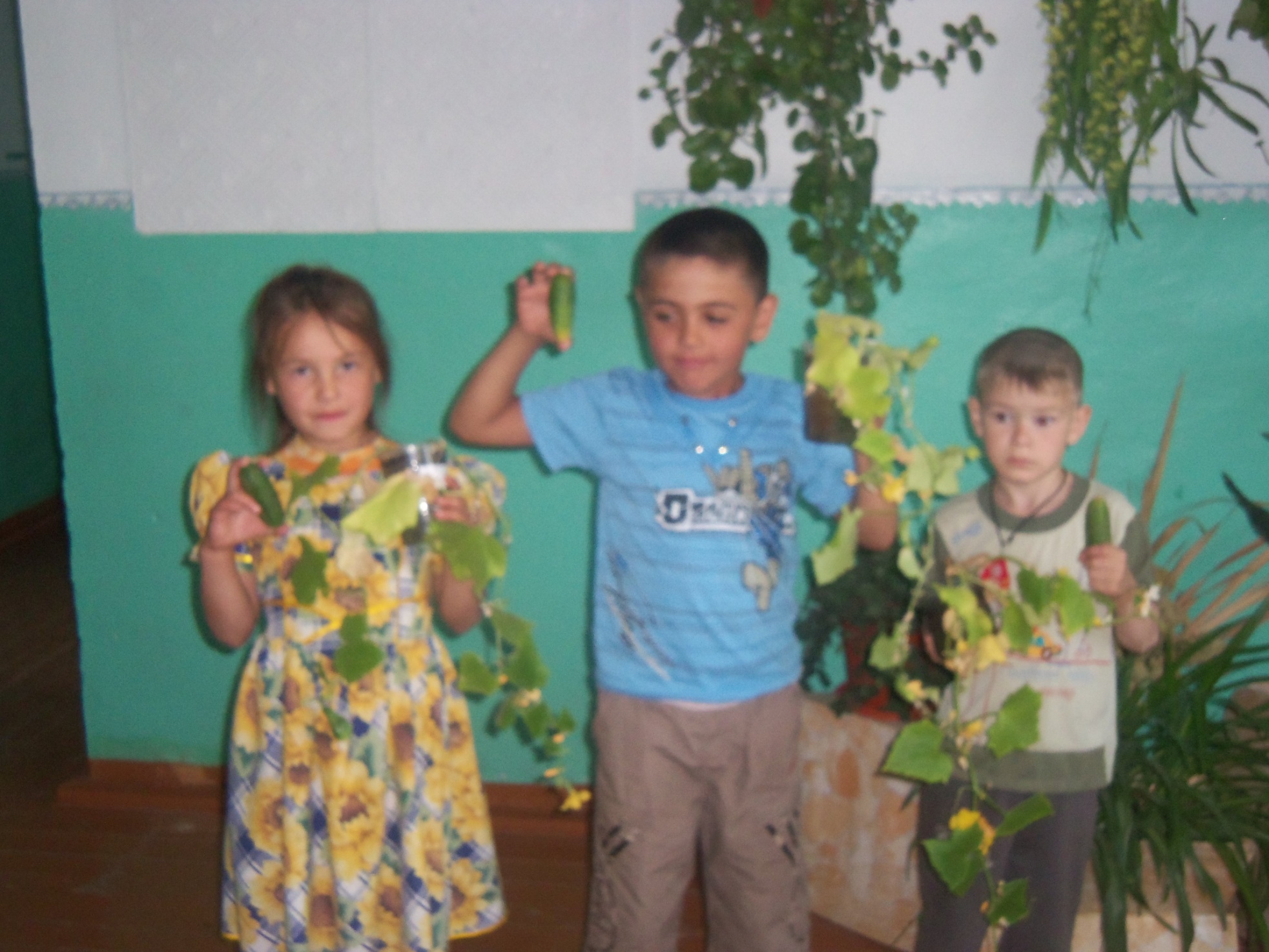 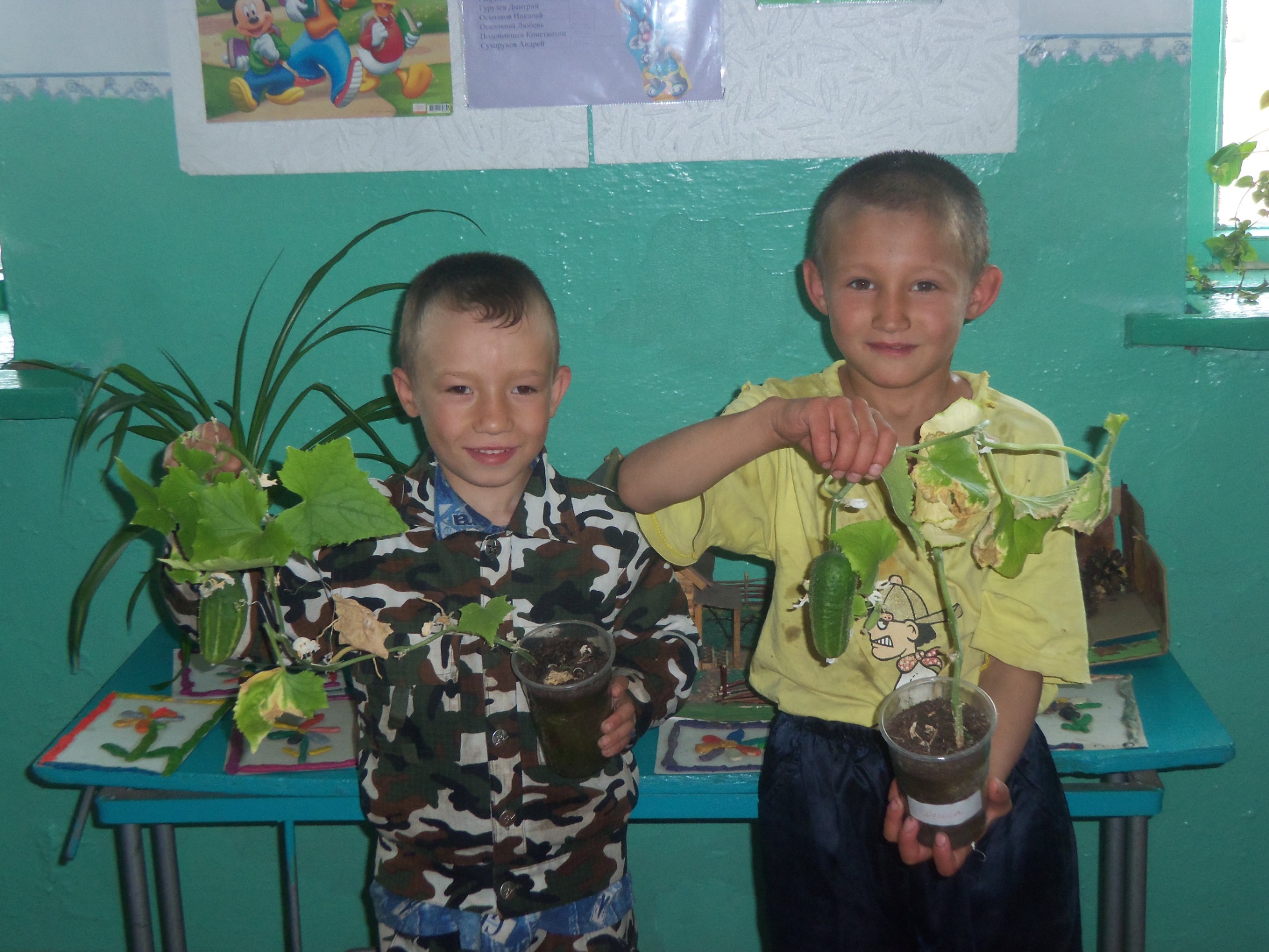 Исследовательская работа
«Самое полезное дерево»
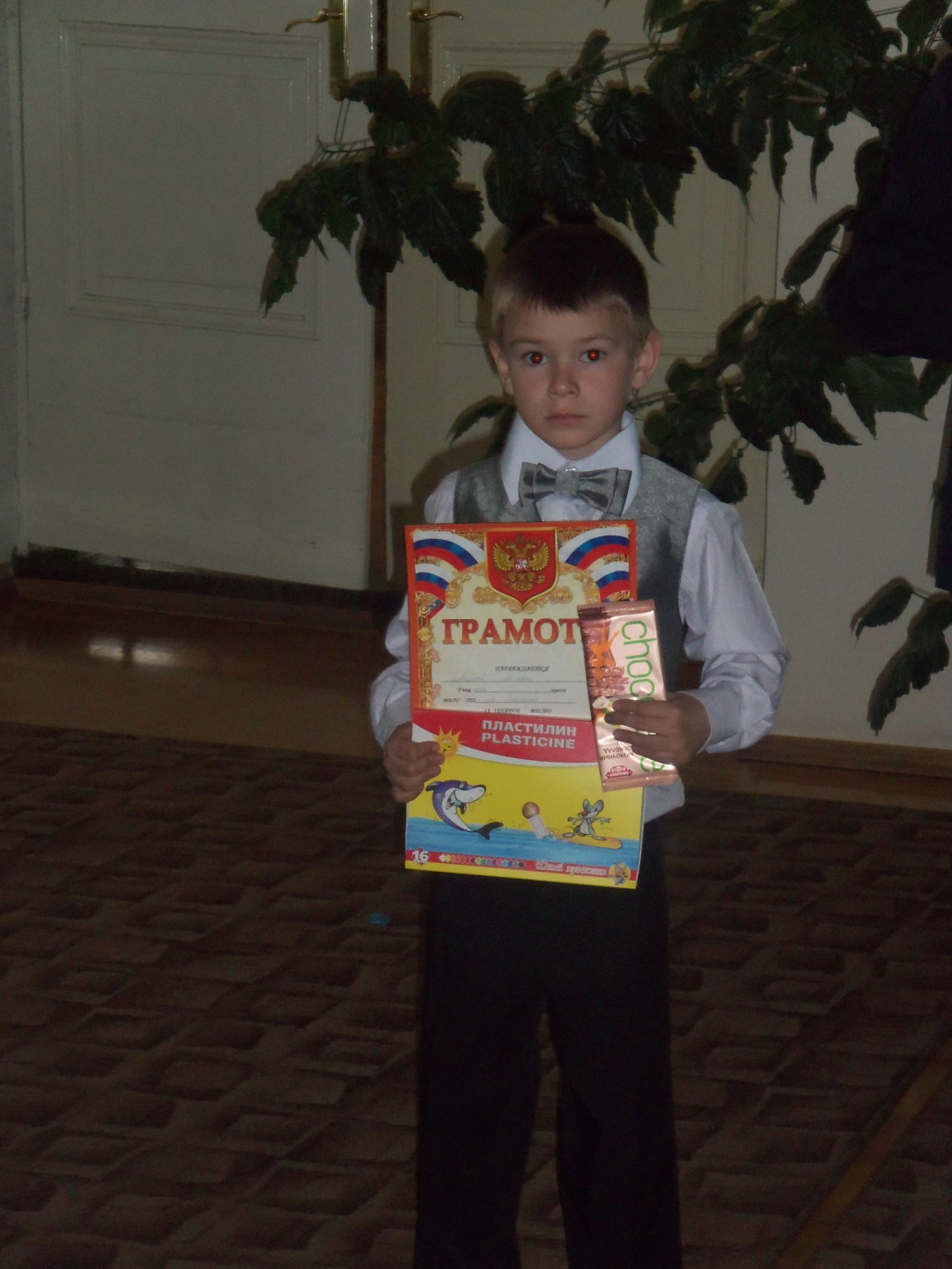 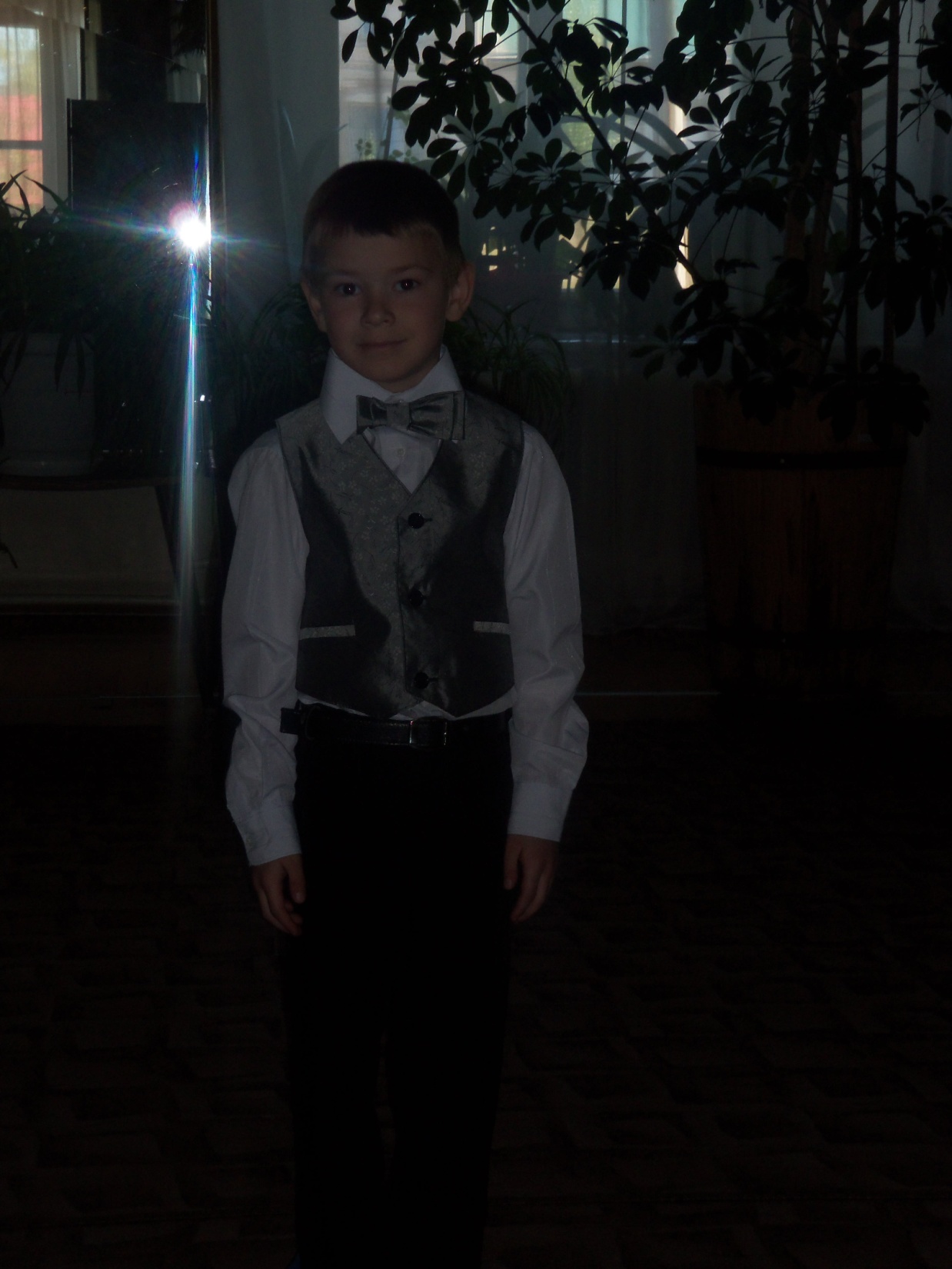 Исследование Что такое листопад?
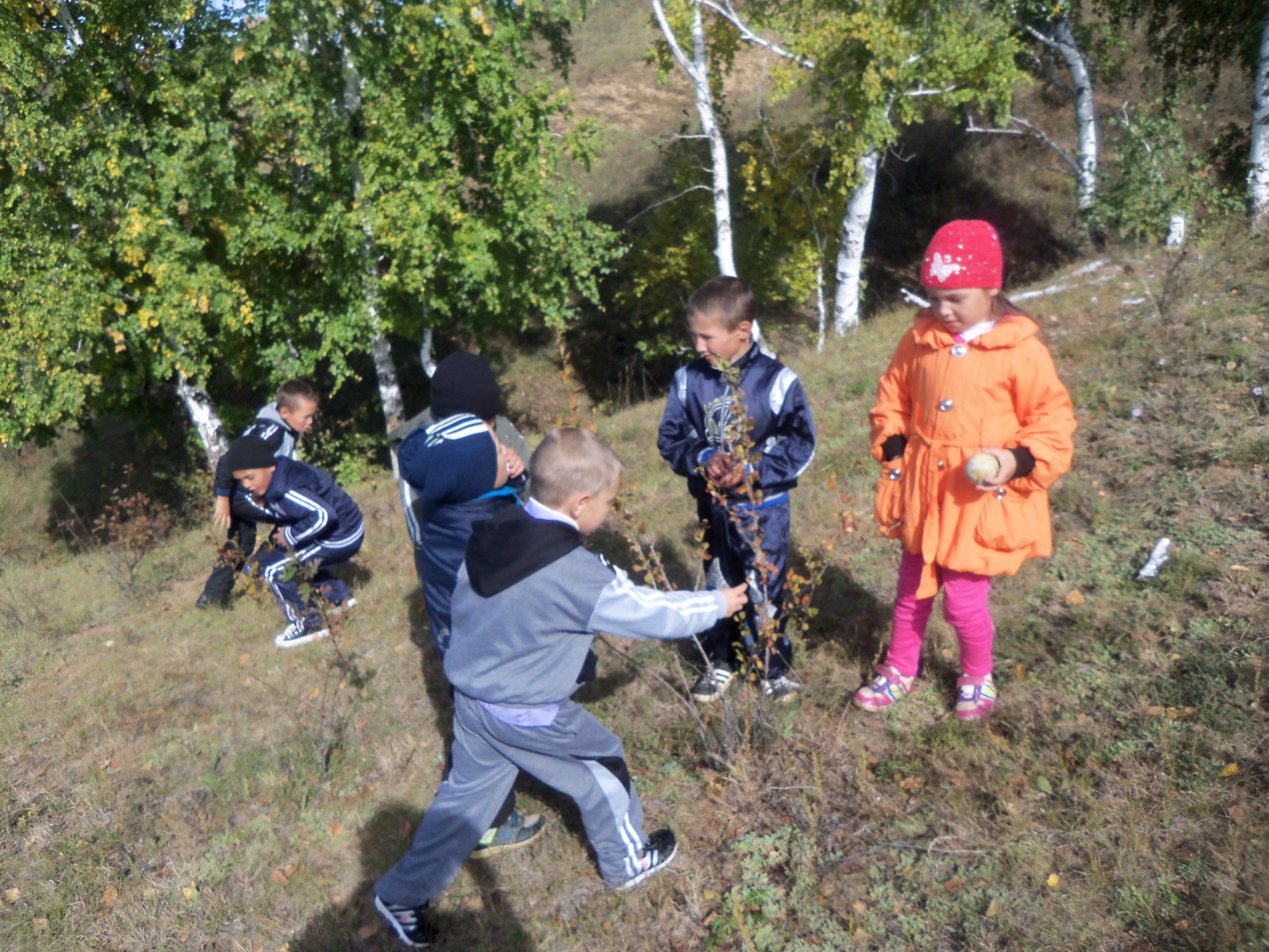 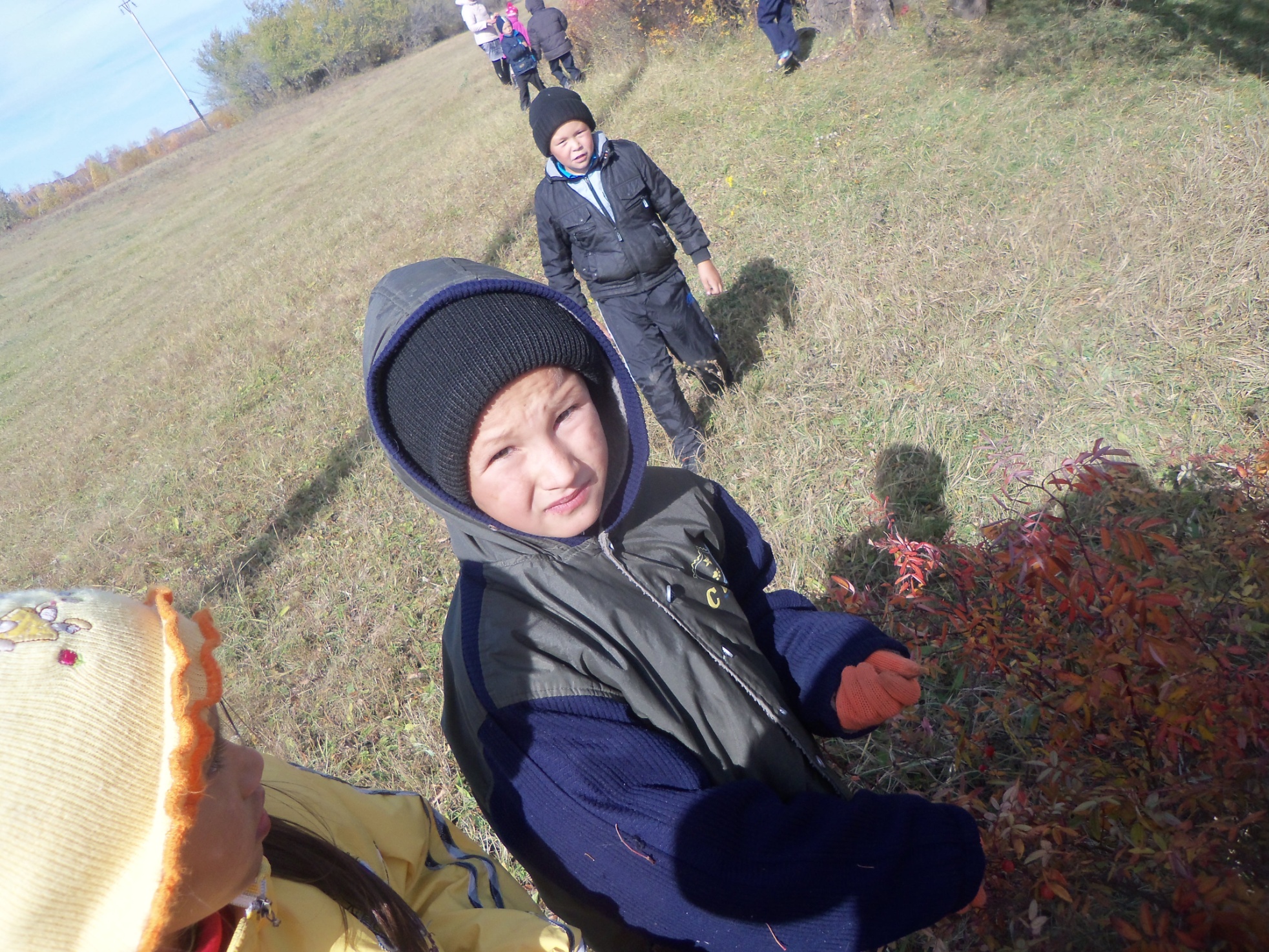 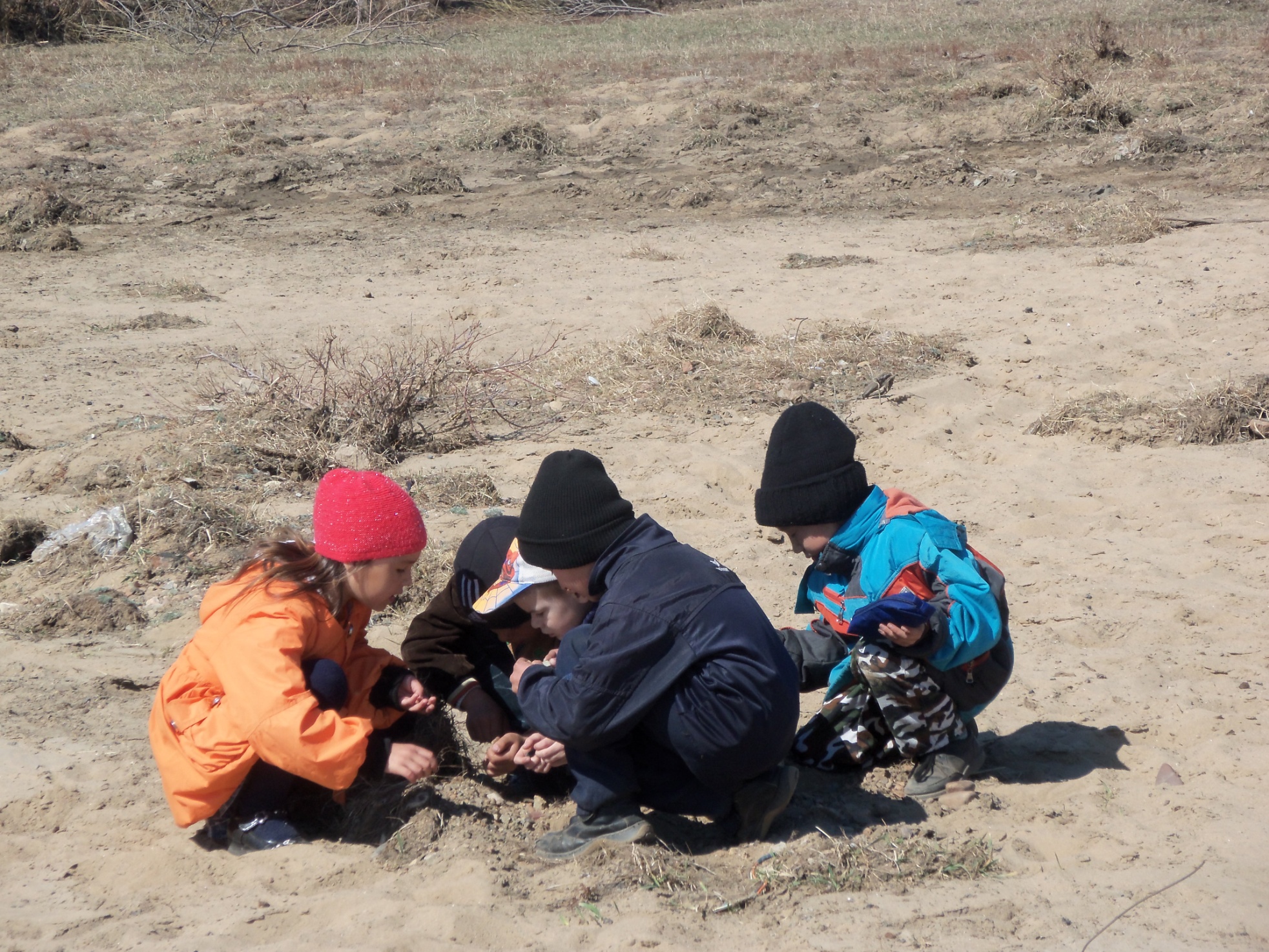 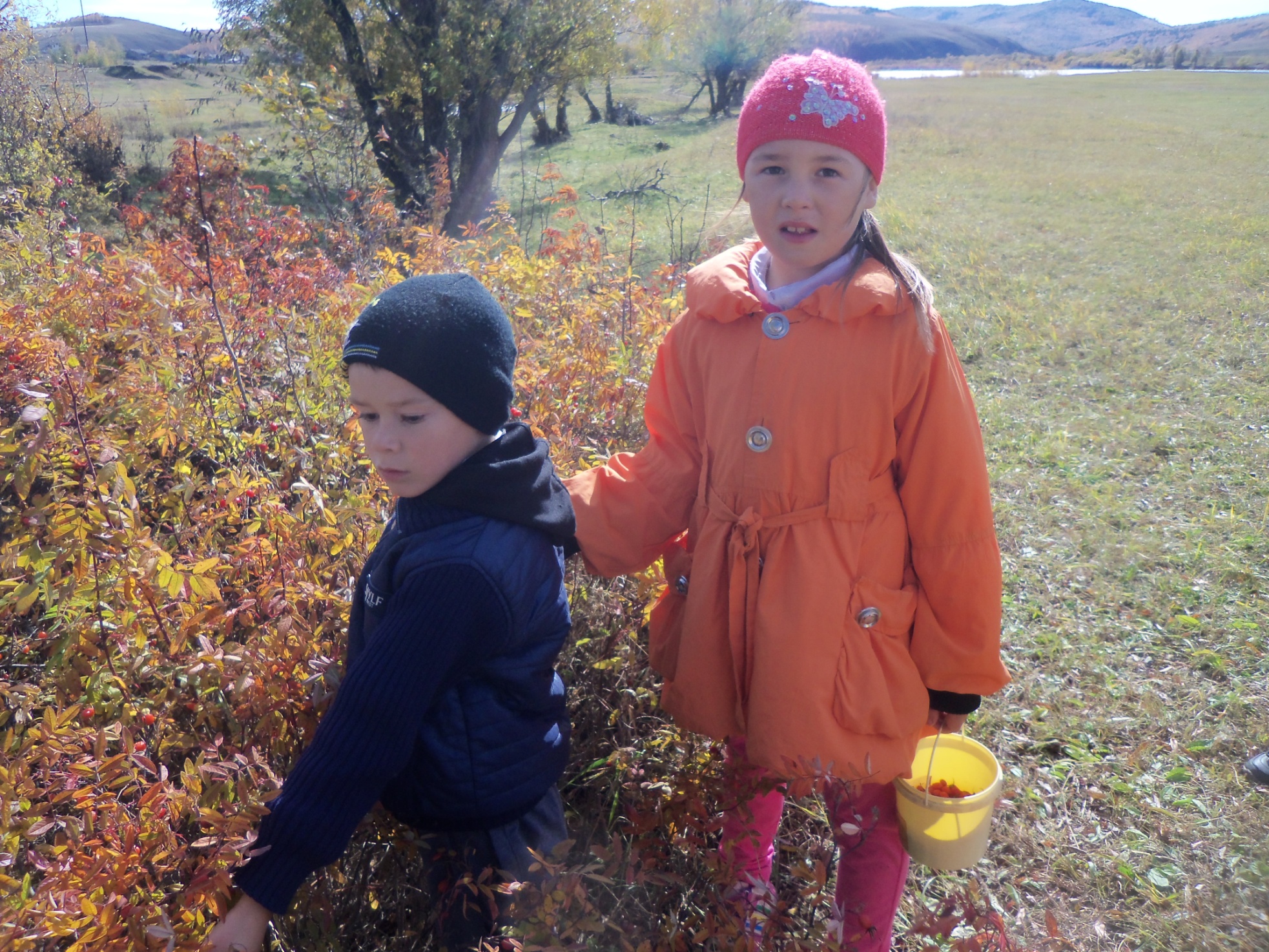 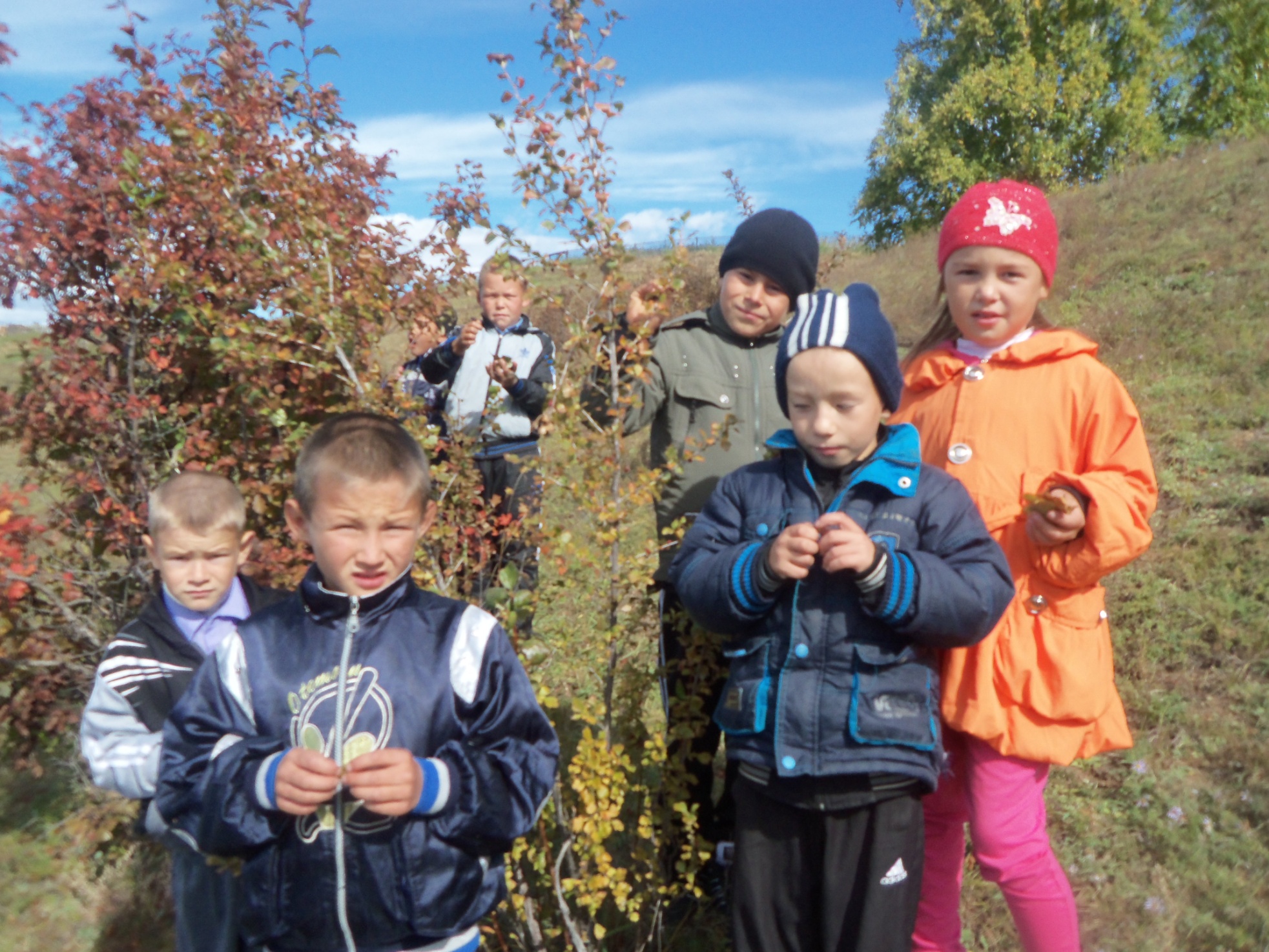 Проект
«Мое любимое число»
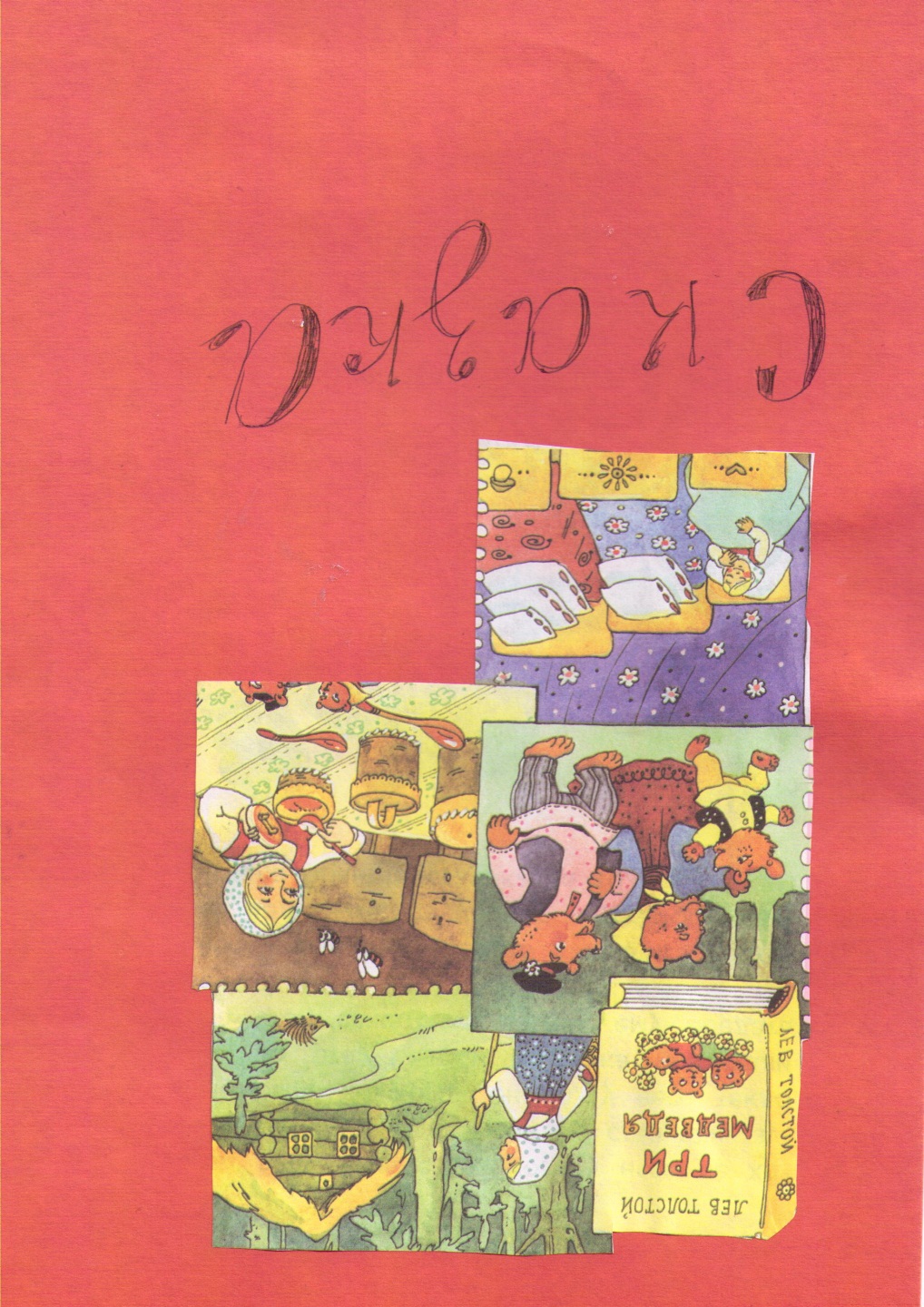 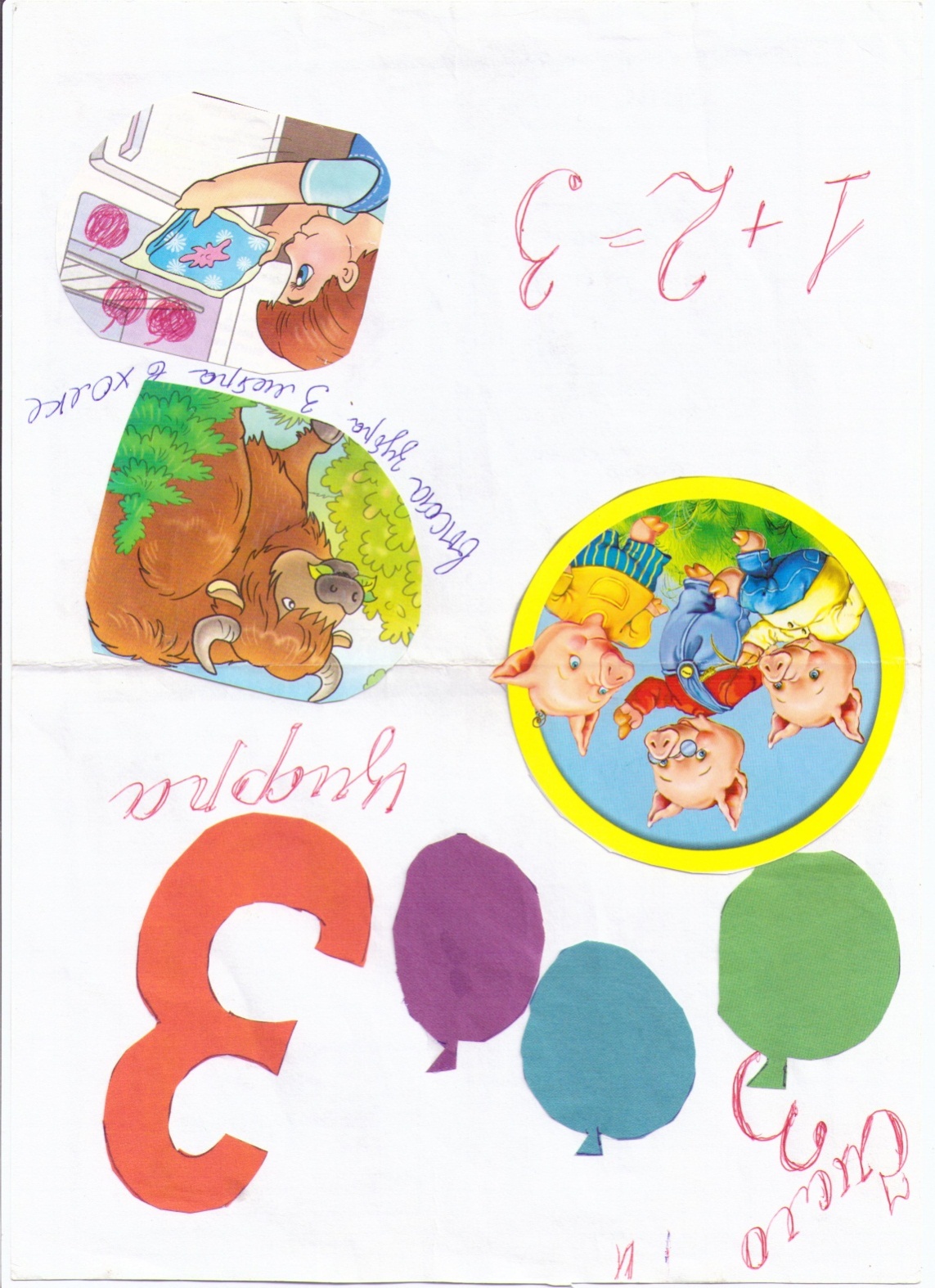 Проект
«Я и мое имя»
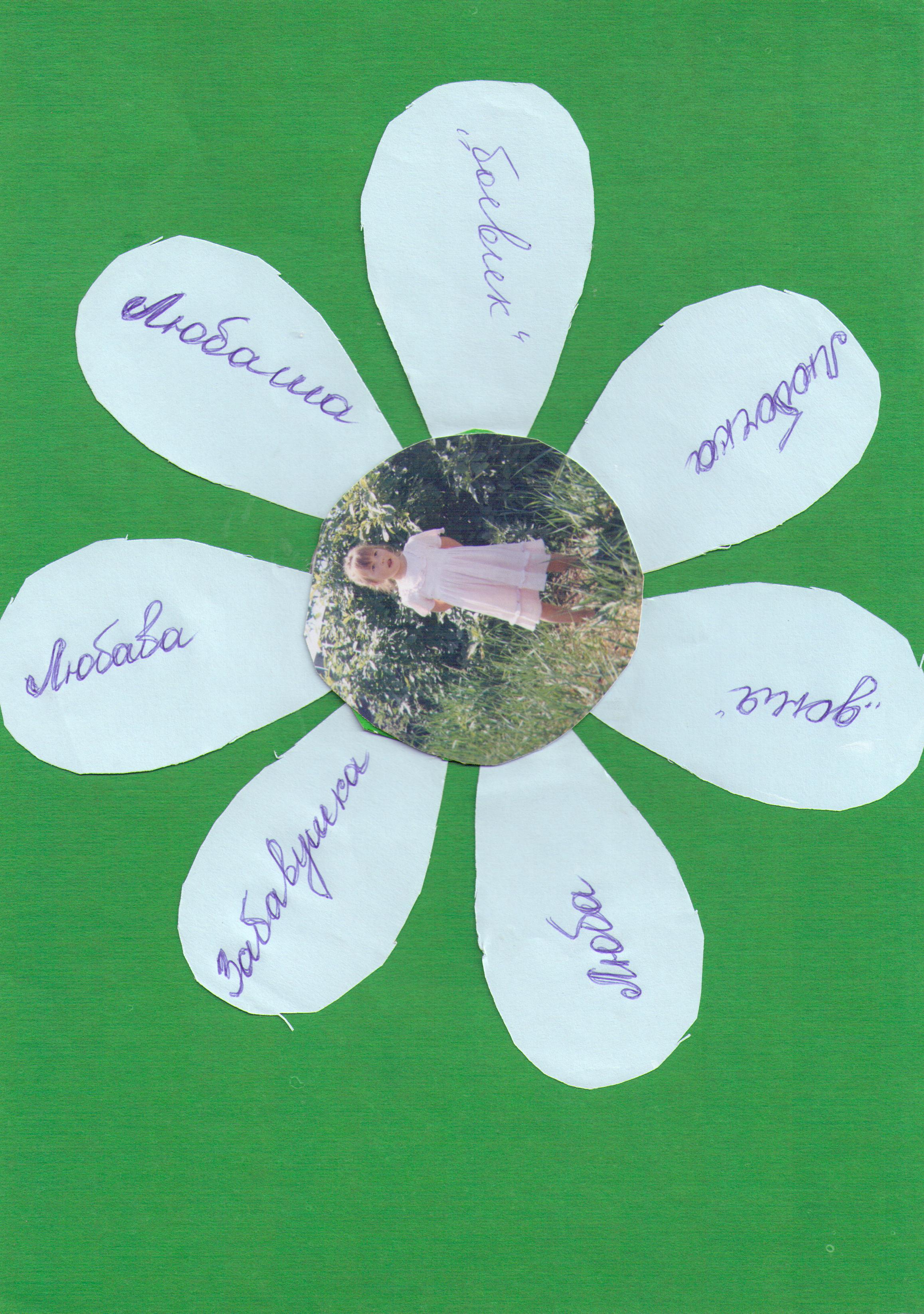 Проект
«Скоро Новый год»
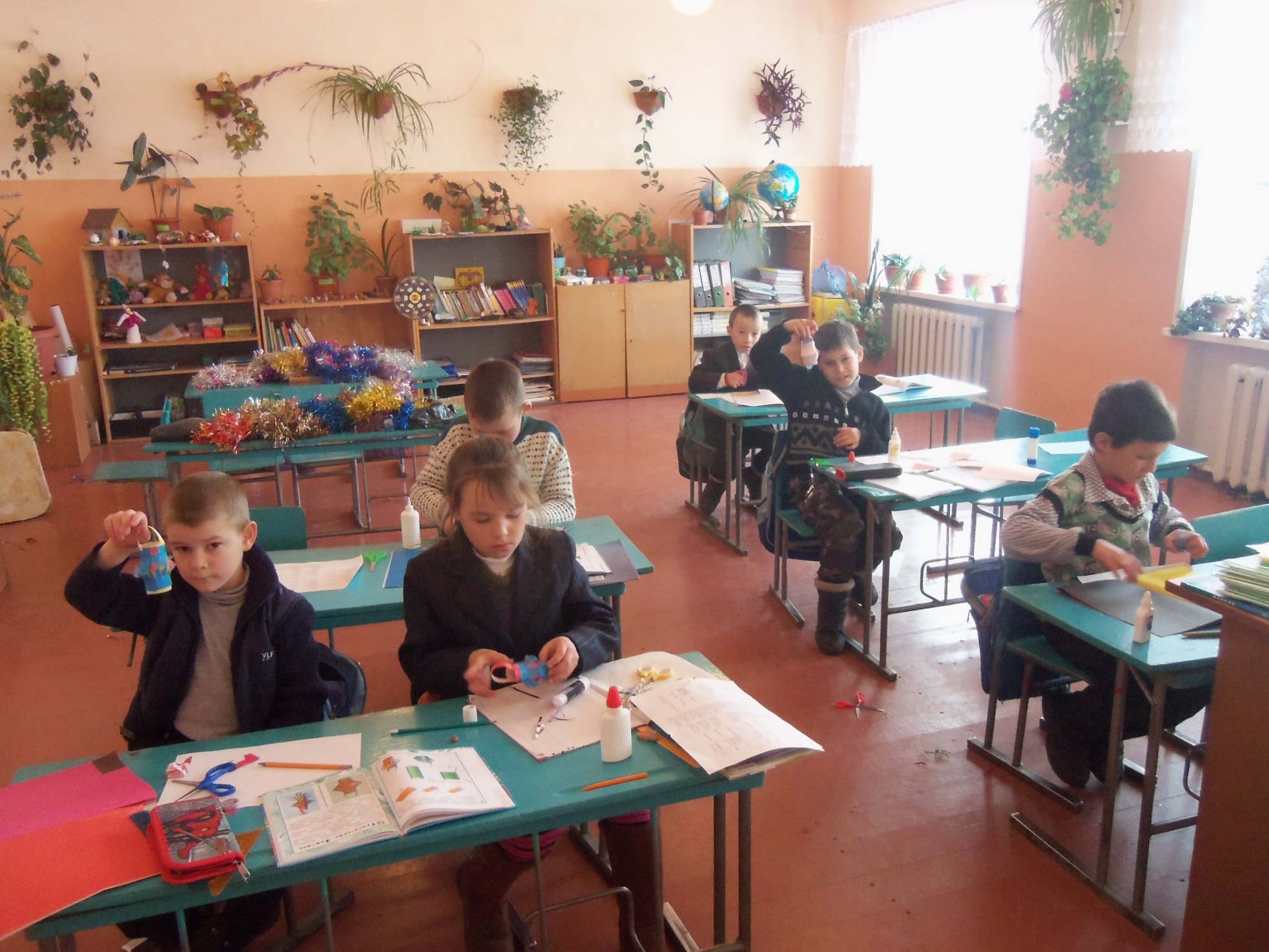 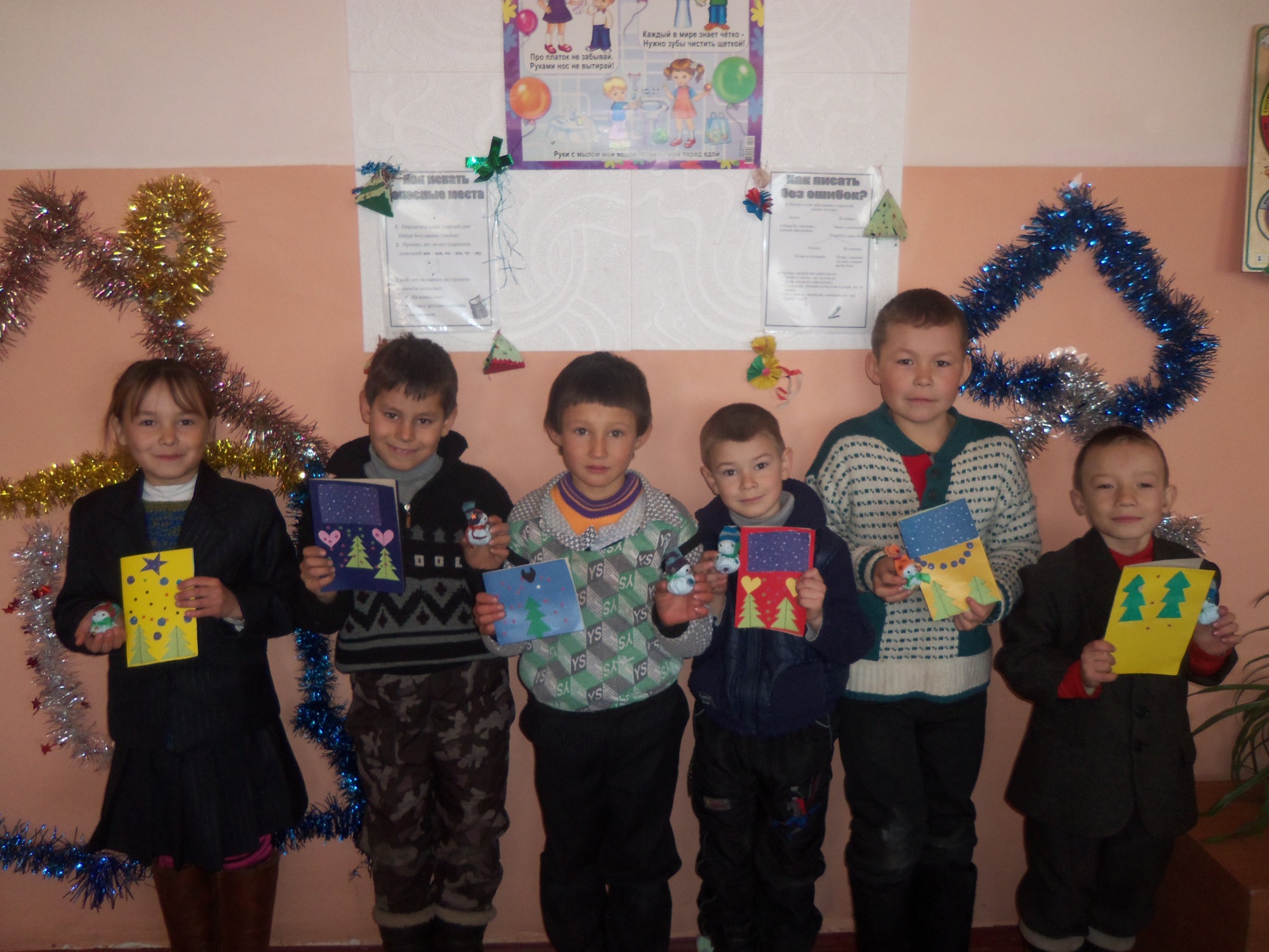 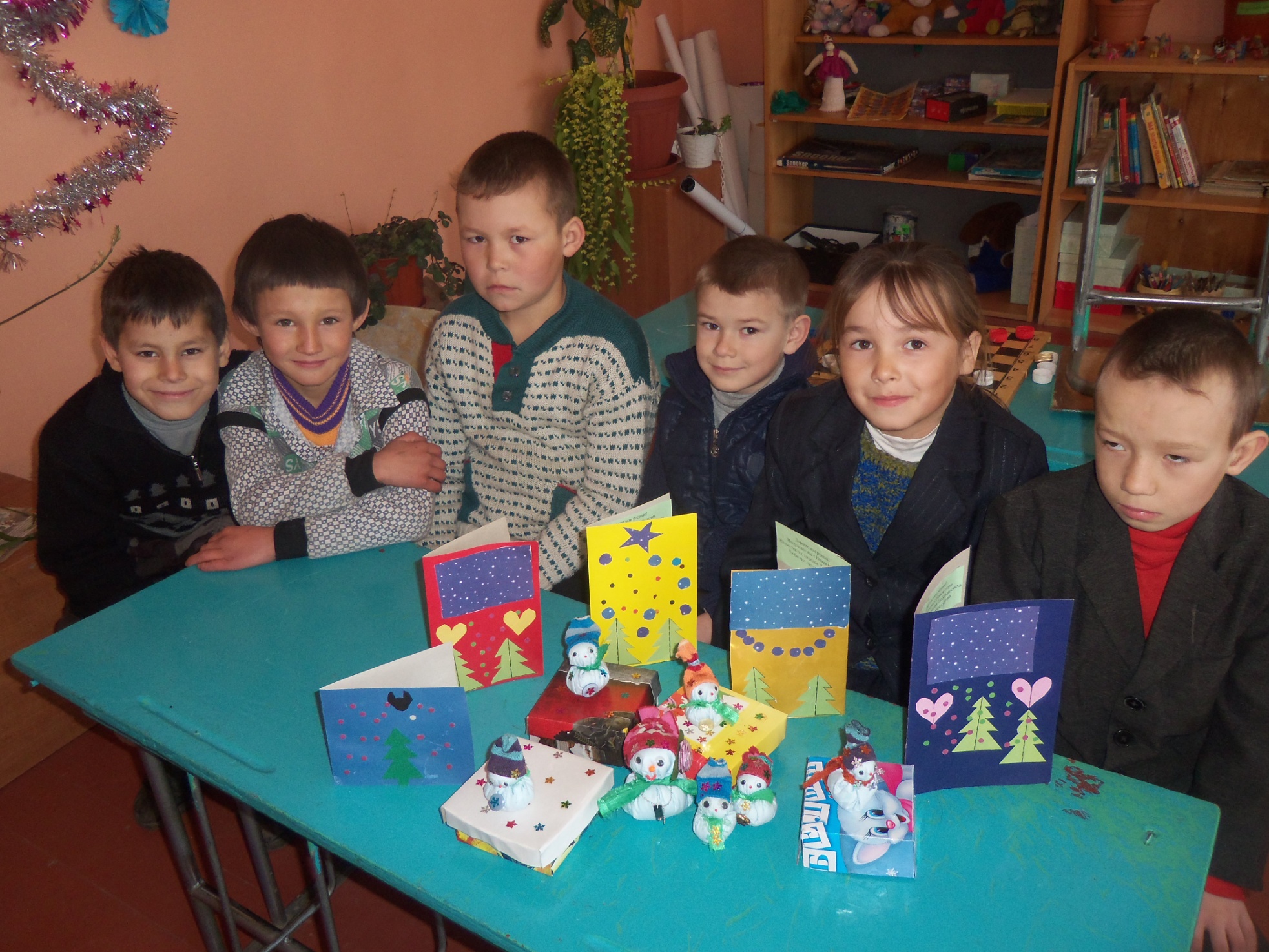 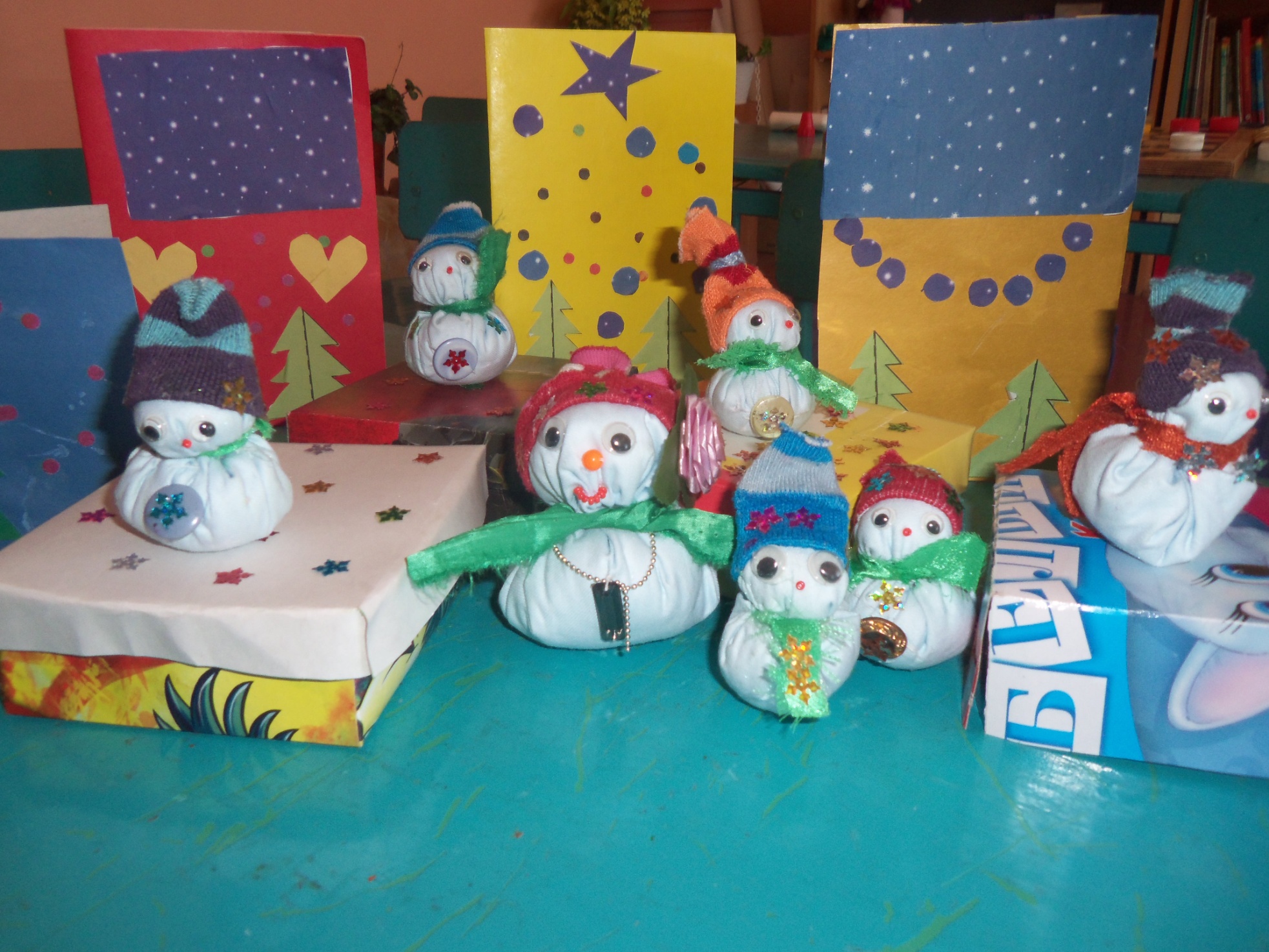 Проект
«Волшебная соль»
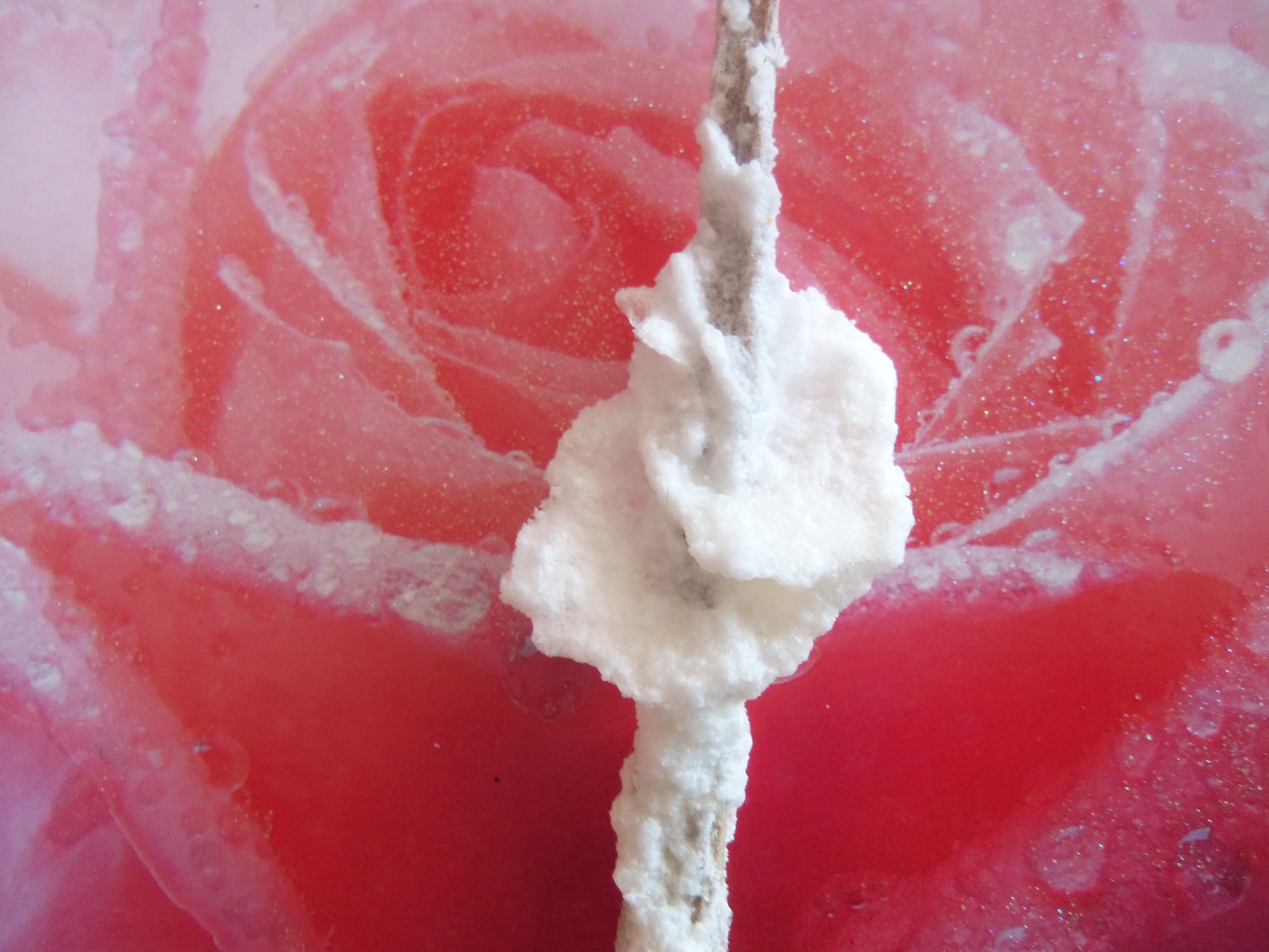 Опыты с солью
Выращивание кристаллов
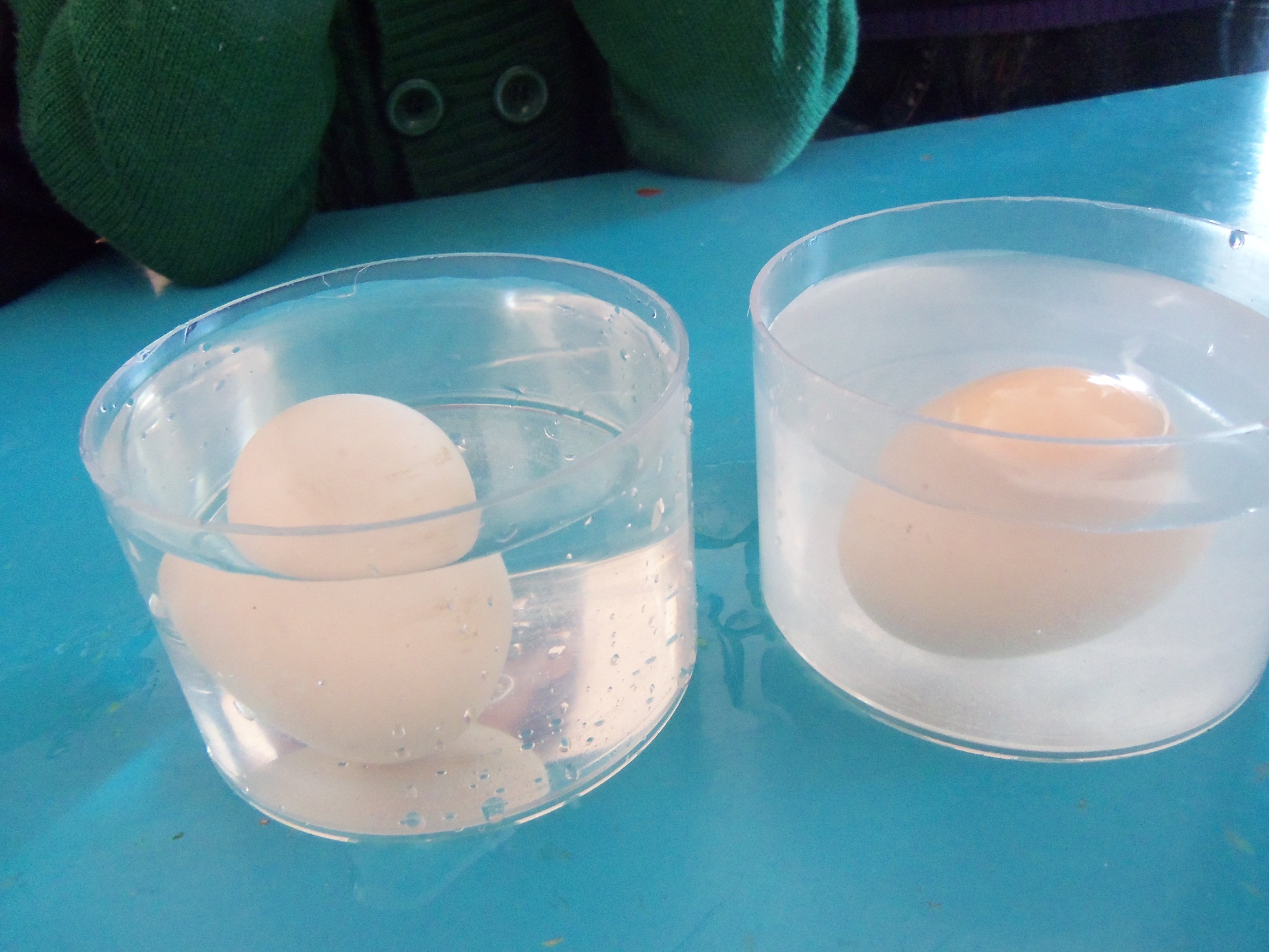 Плавающее яйцо
.
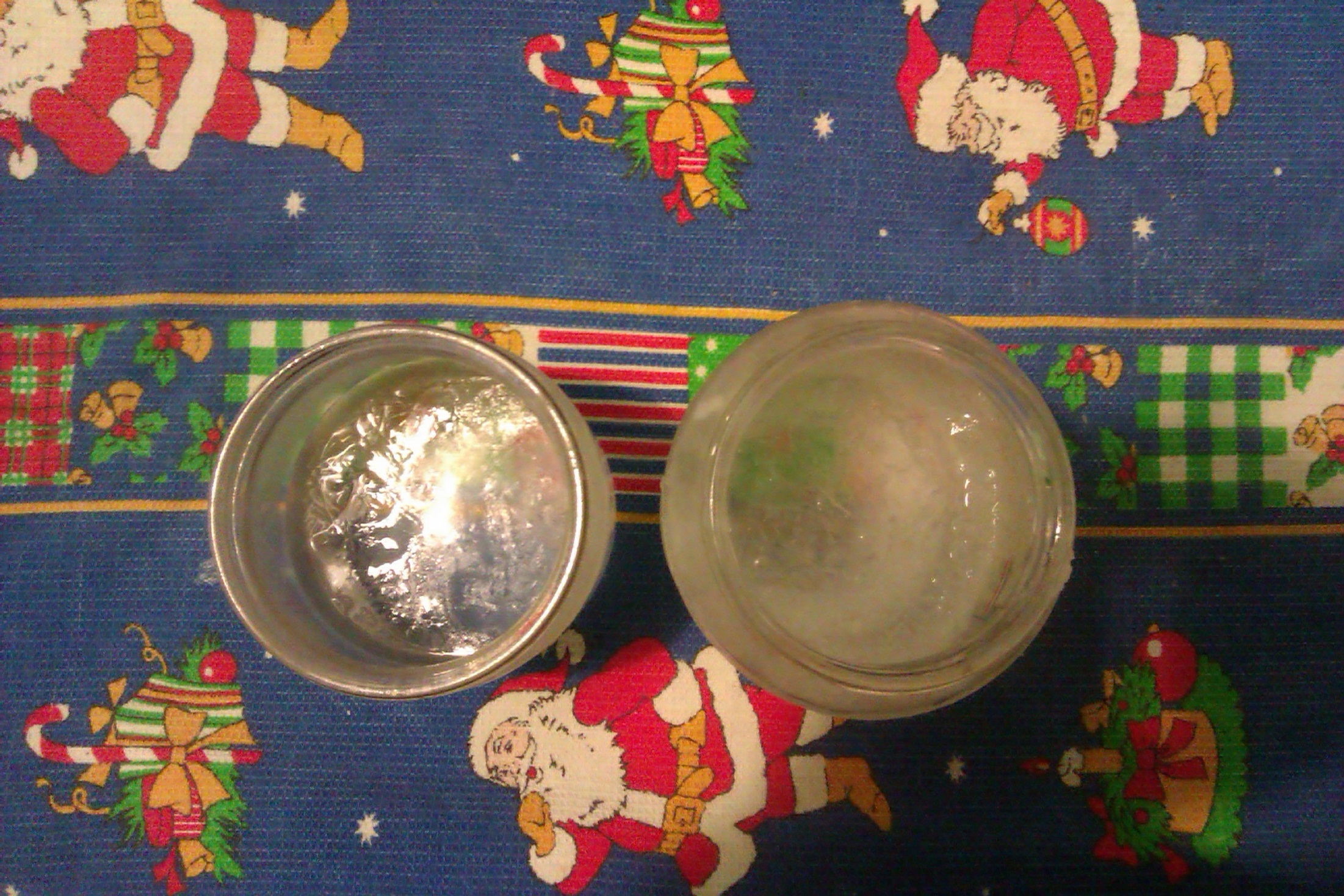 Незамерзающая соль
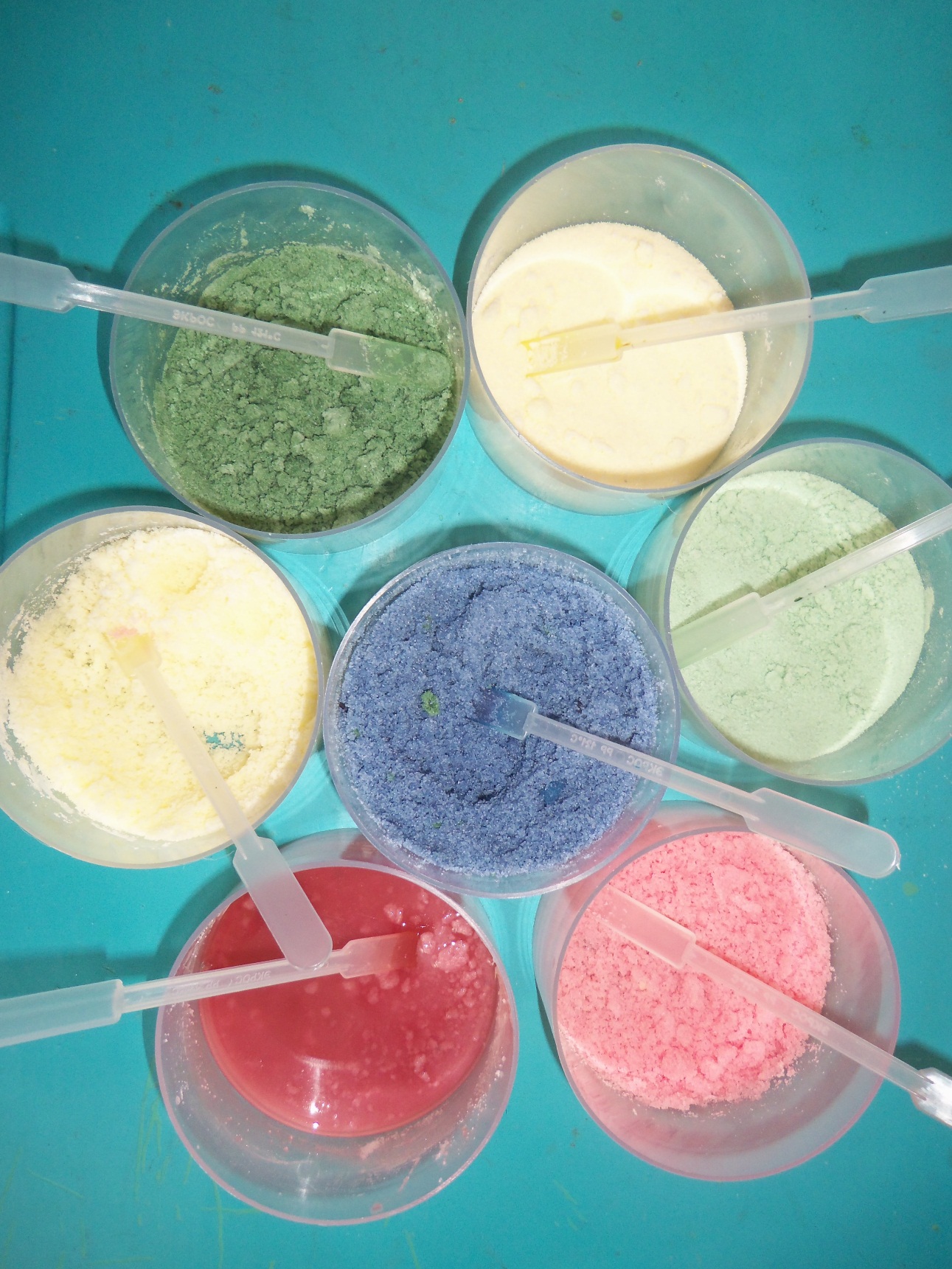 Куда деть пуд соли
Баночка с солью
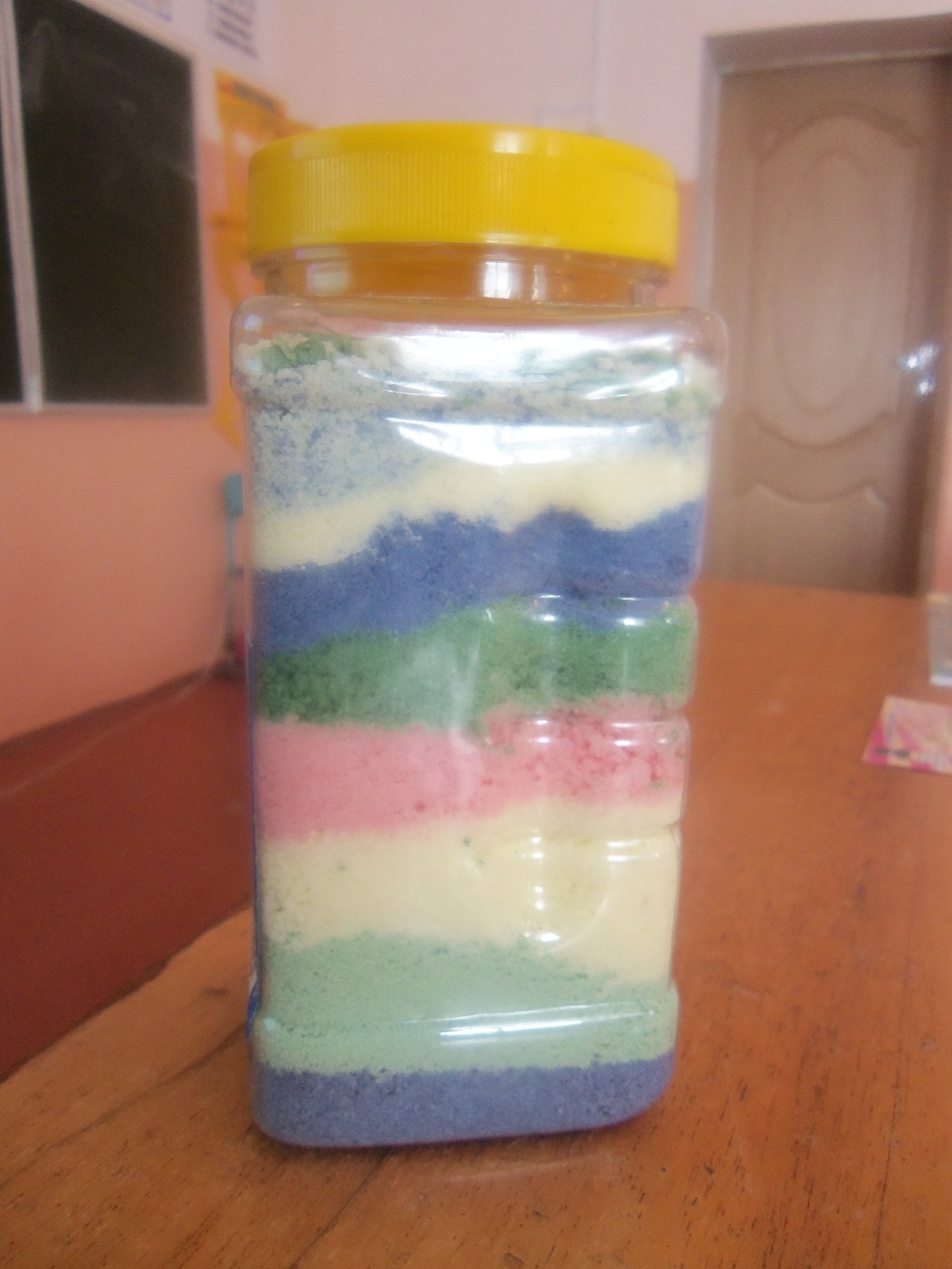 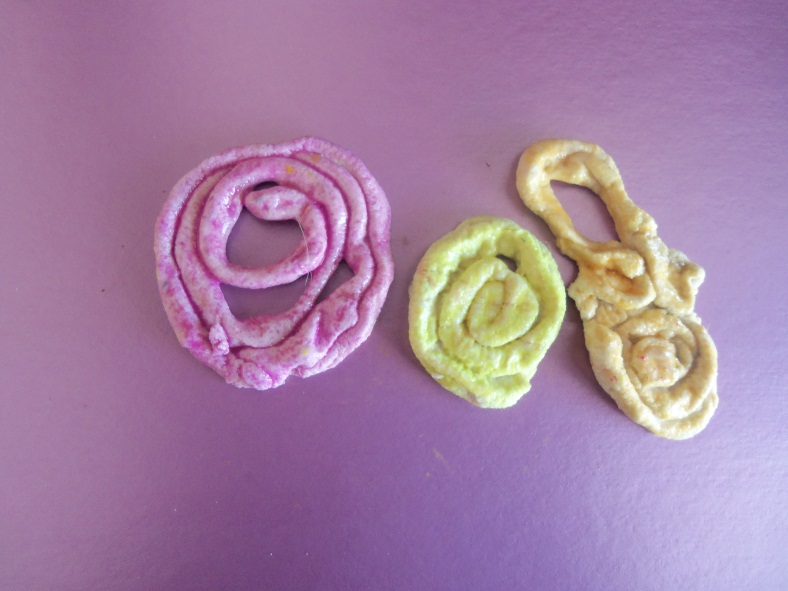 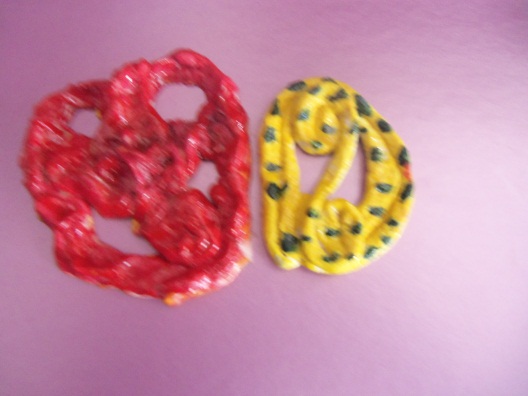 Солёное тесто
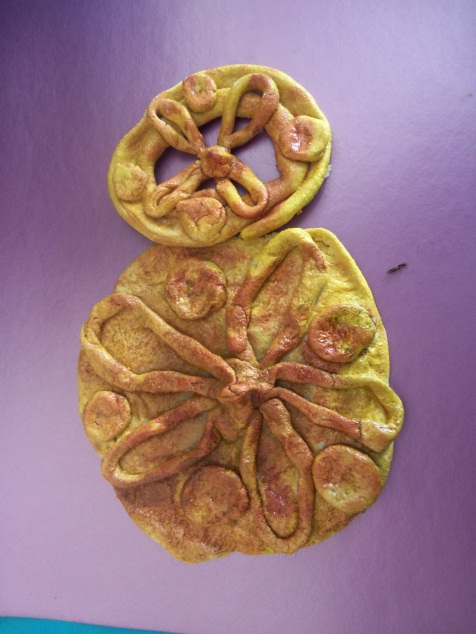 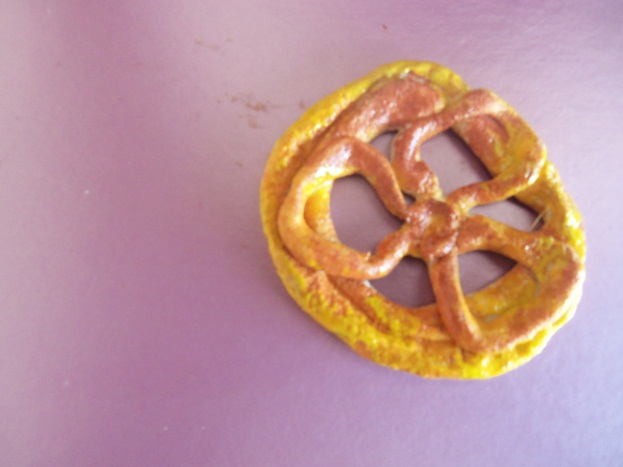 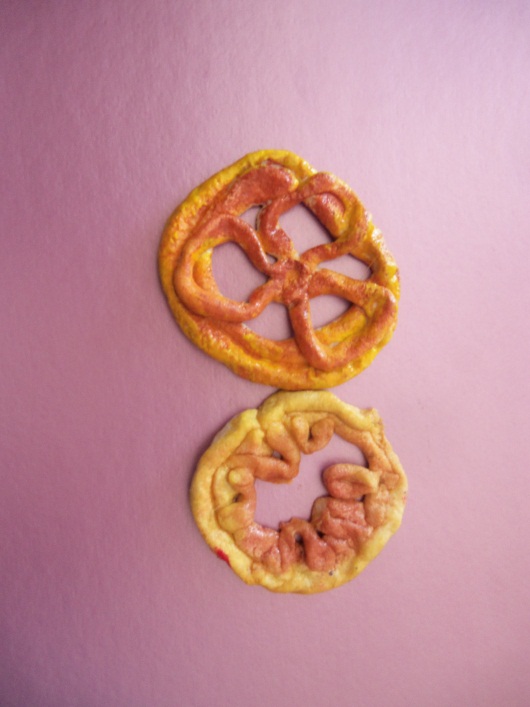 Проект
«Замок из 
геометрических 
тел»
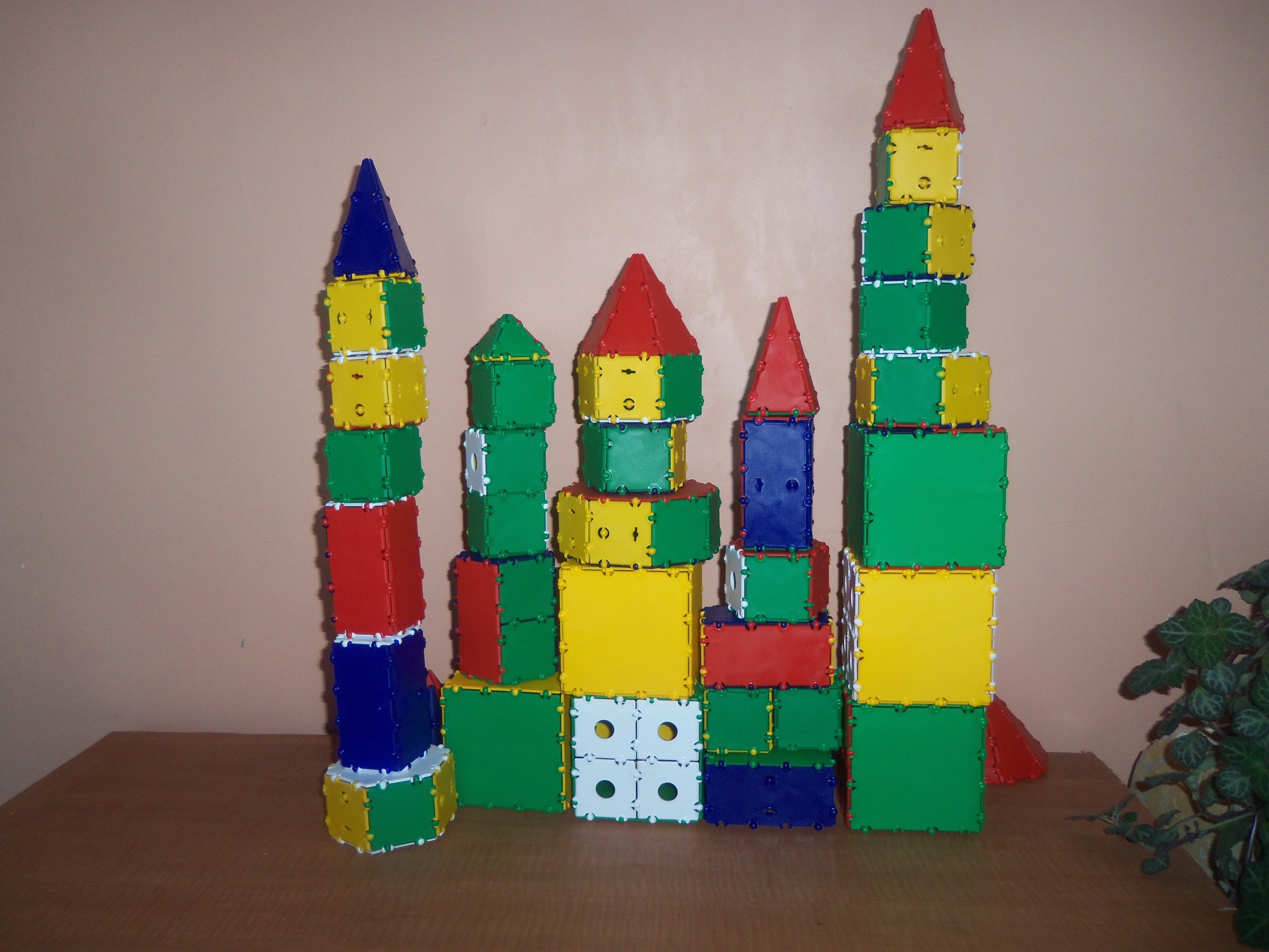 Исследовательская работа «Муравьи»
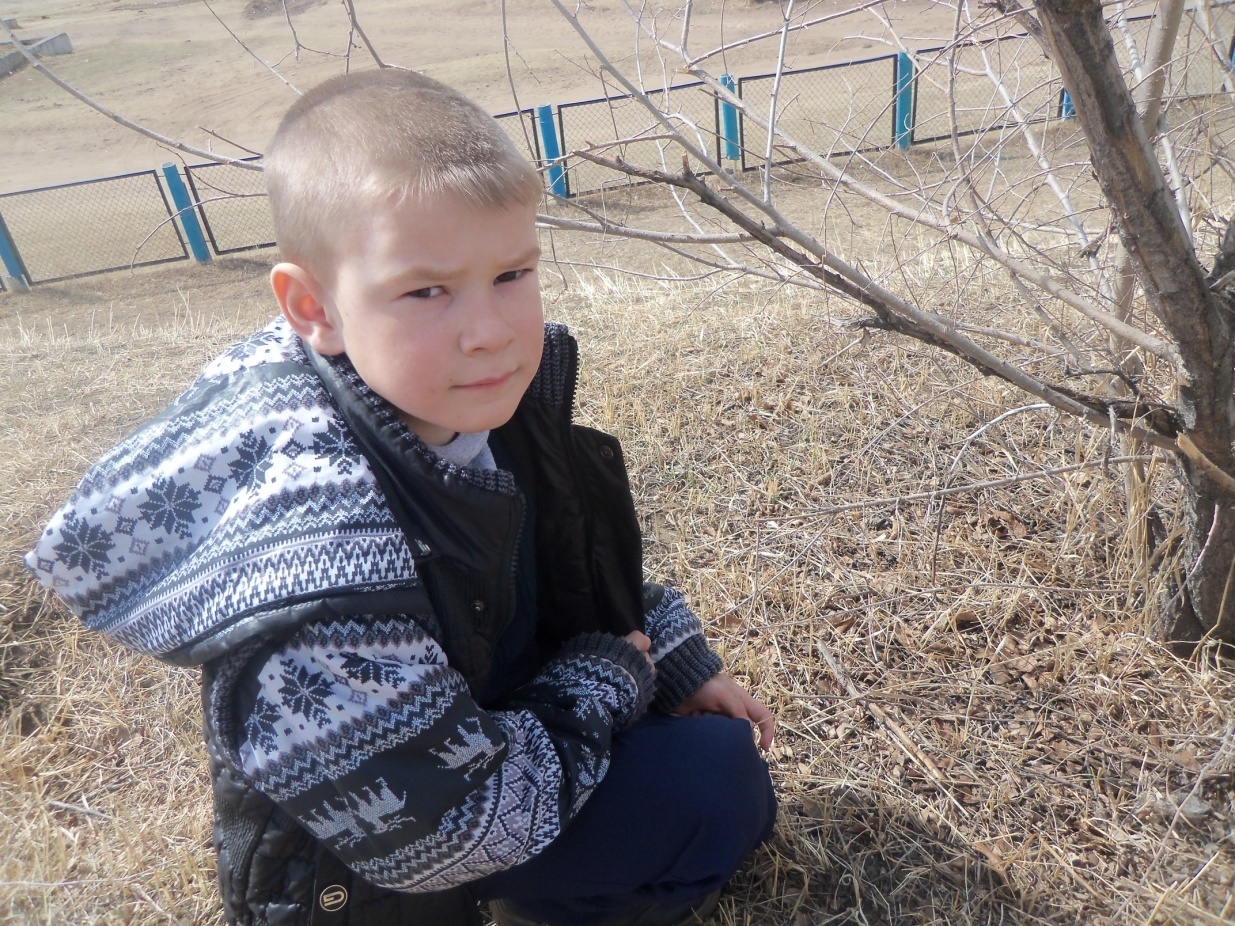 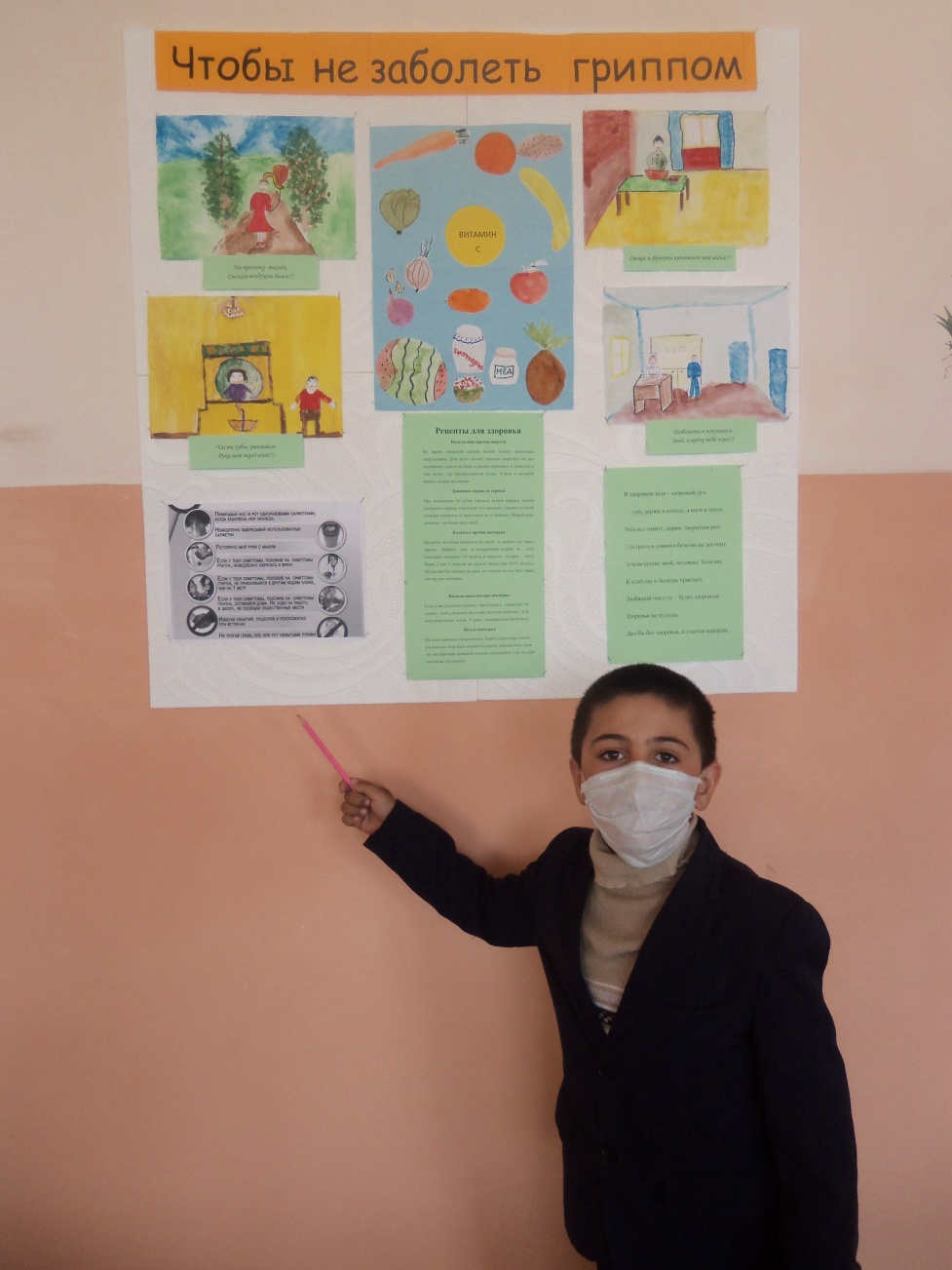 Проект «Не желаю грипповать, буду меры принимать»
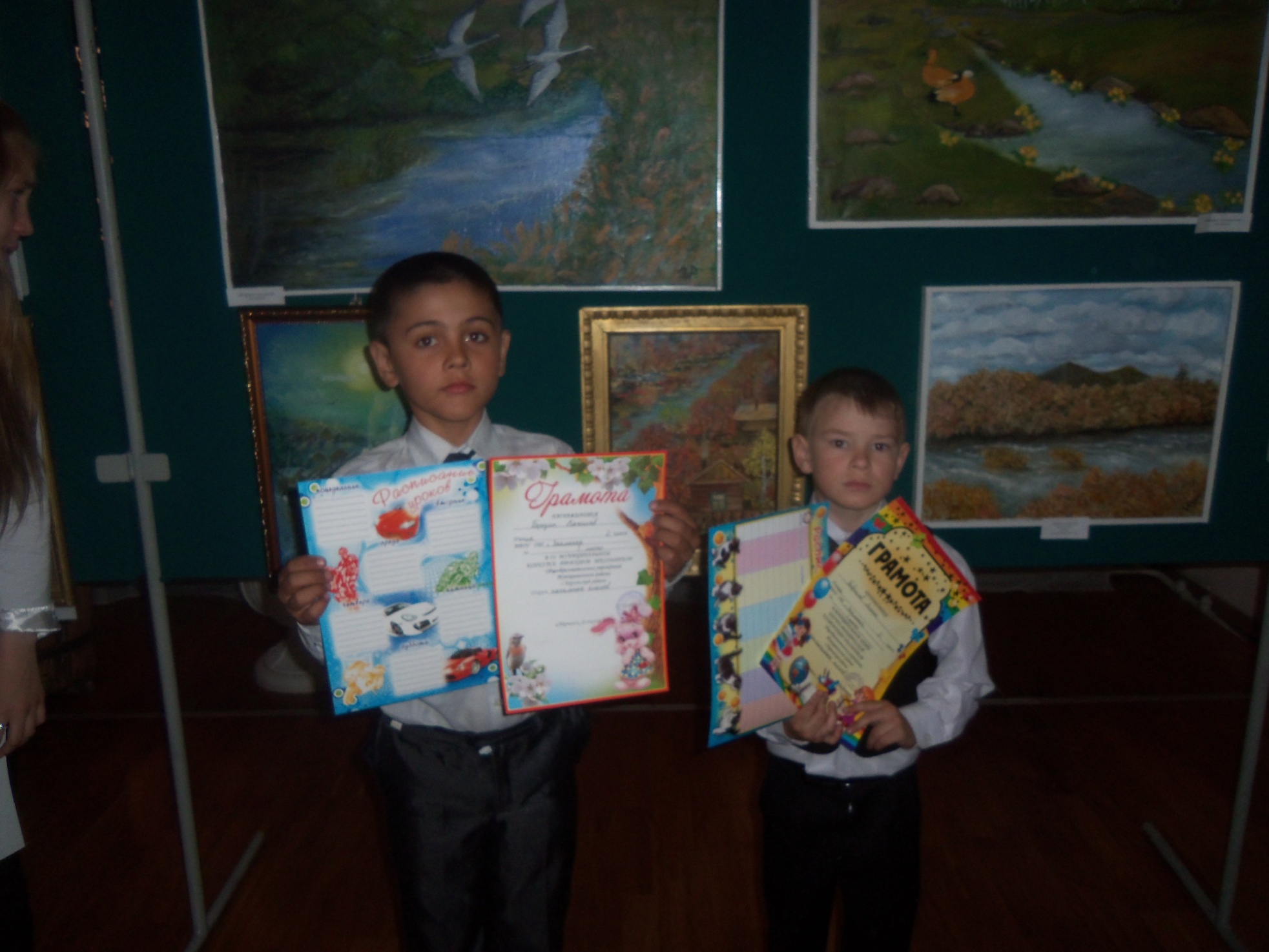